Thứ Ba ngày 19 tháng 9 năm 2023
Toán
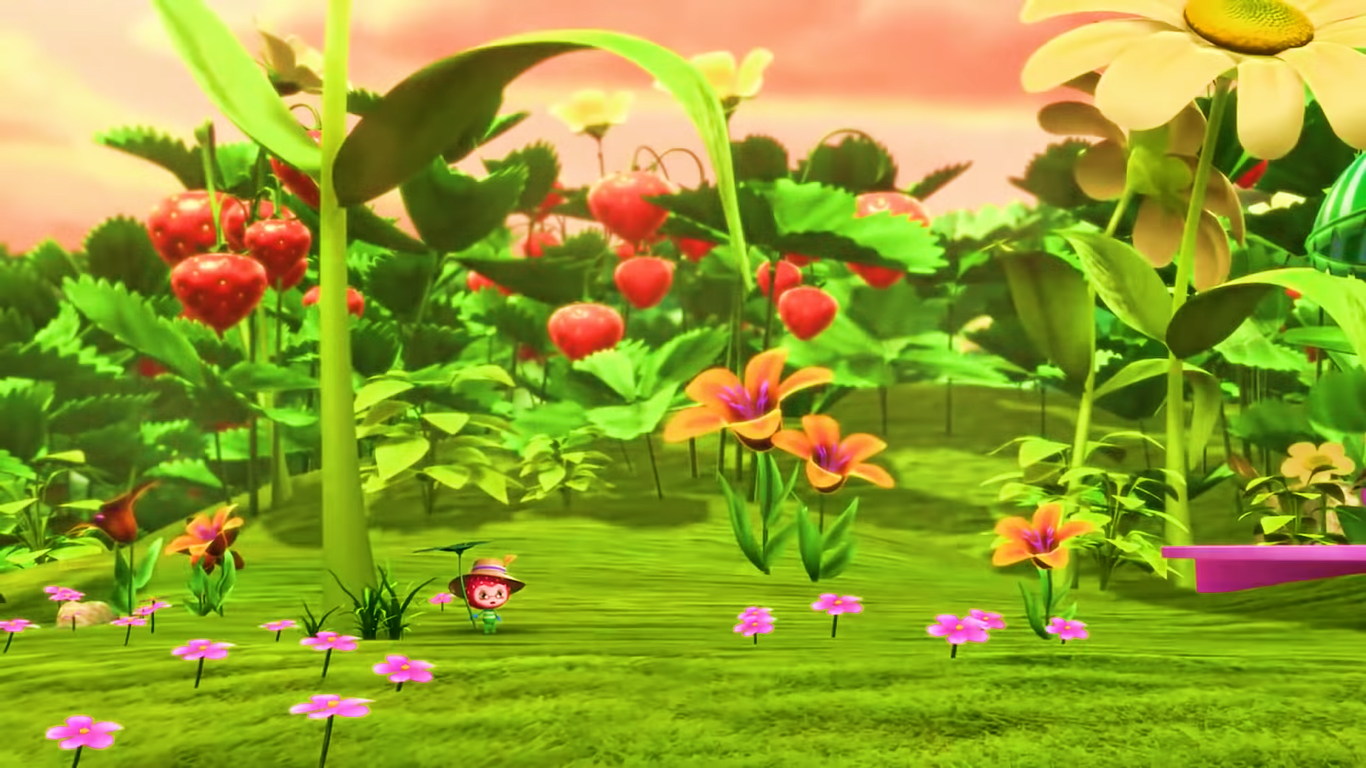 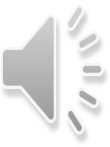 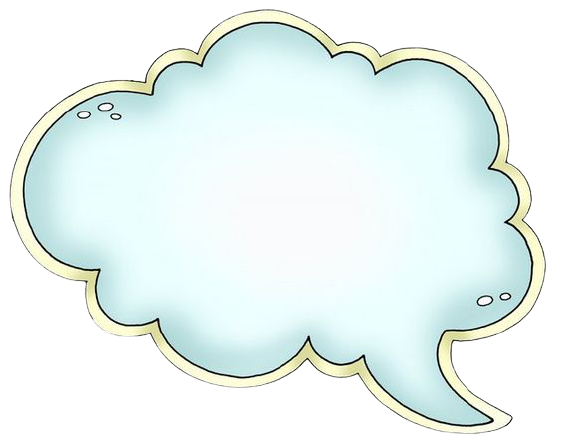 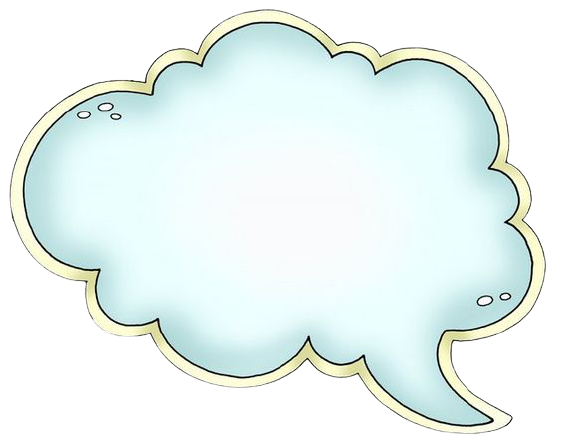 Tớ cần 3 quả dâu tây để làm bánh. Các bạn giúp tớ nhé!
KHỞI ĐỘNG
Xin chào các bạn!
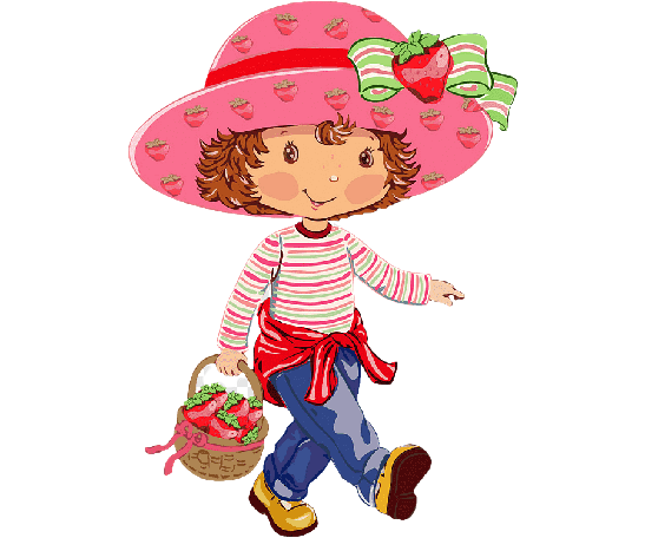 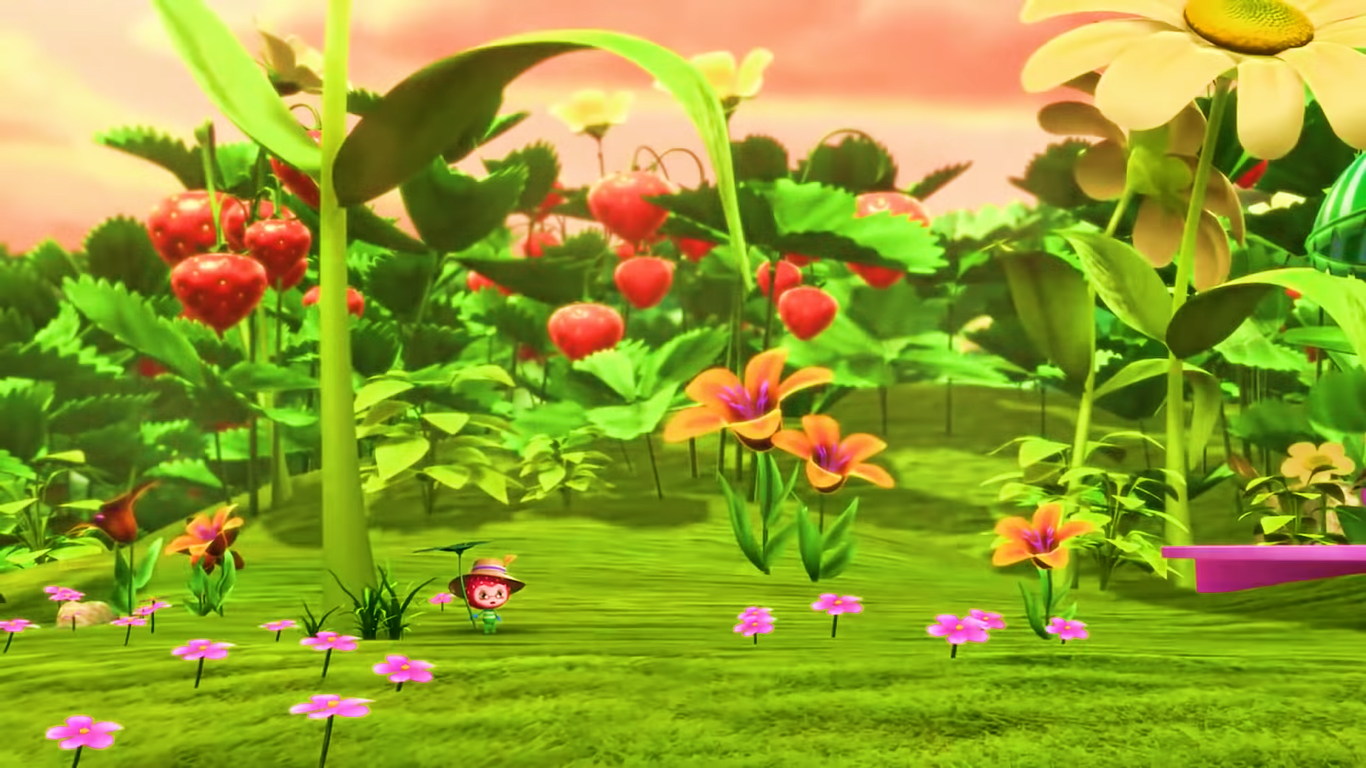 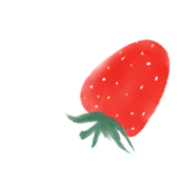 4 x 5 = ?
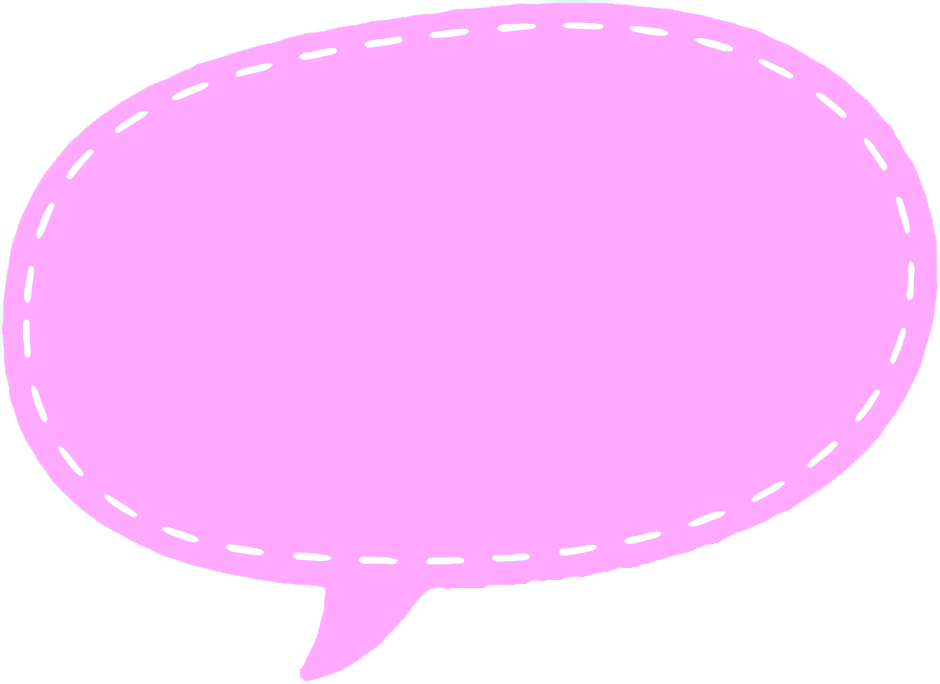 Hoan hô
Các bạn thật giỏi!
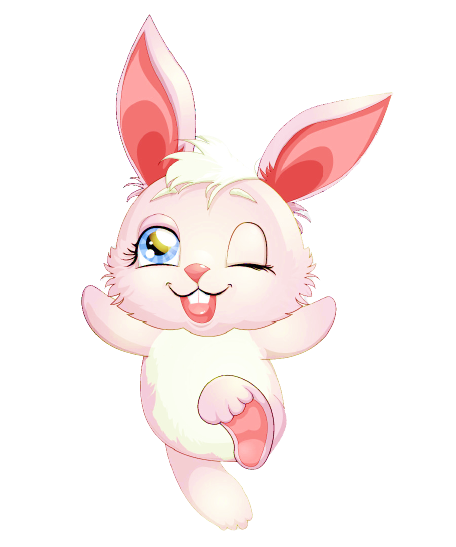 C
B
A
18
20
19
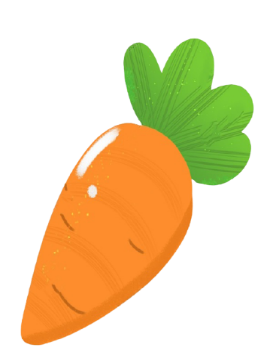 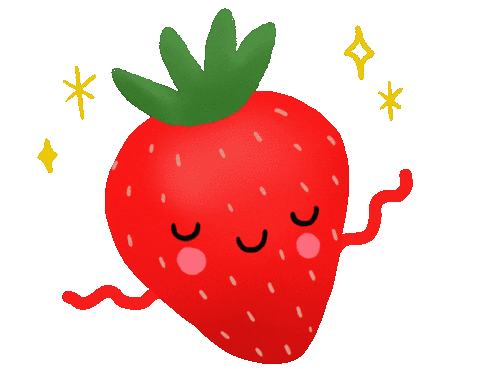 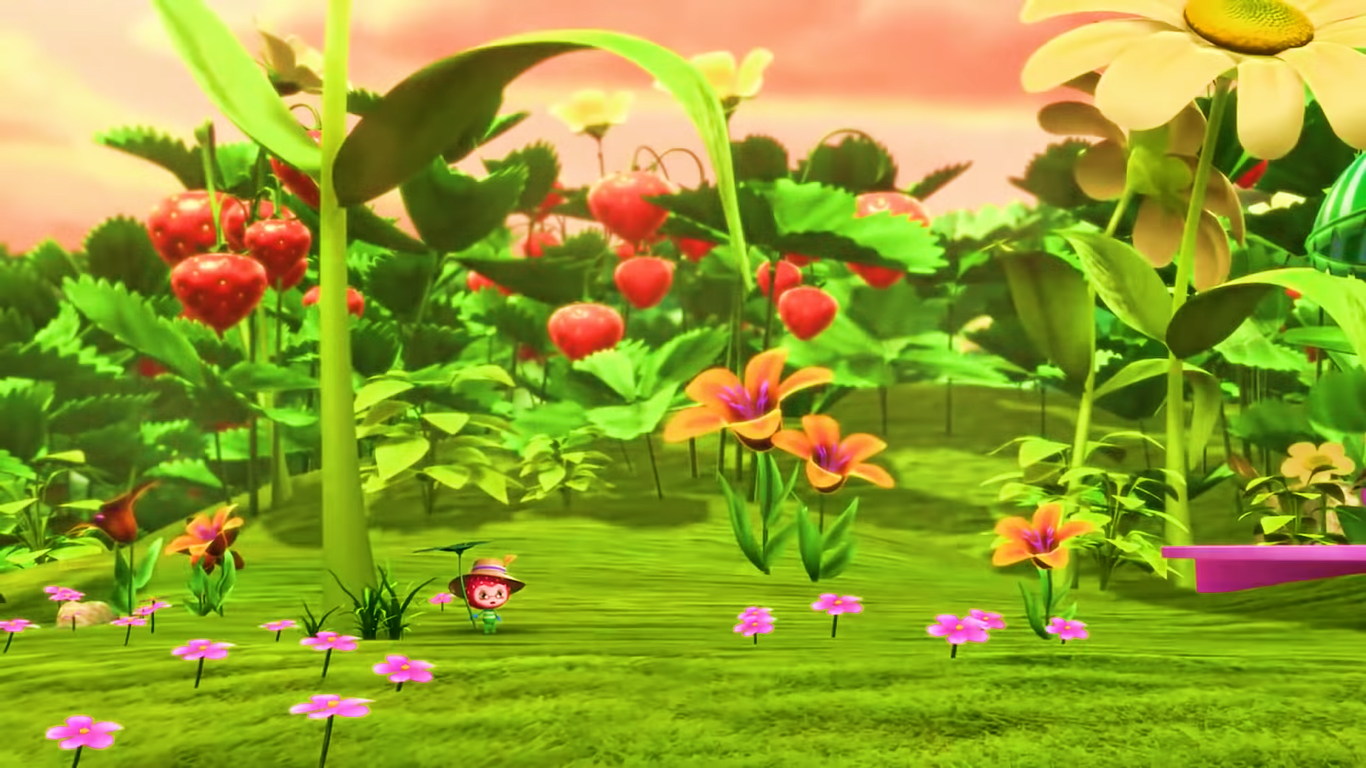 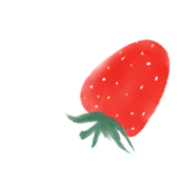 4 x 7 = ?
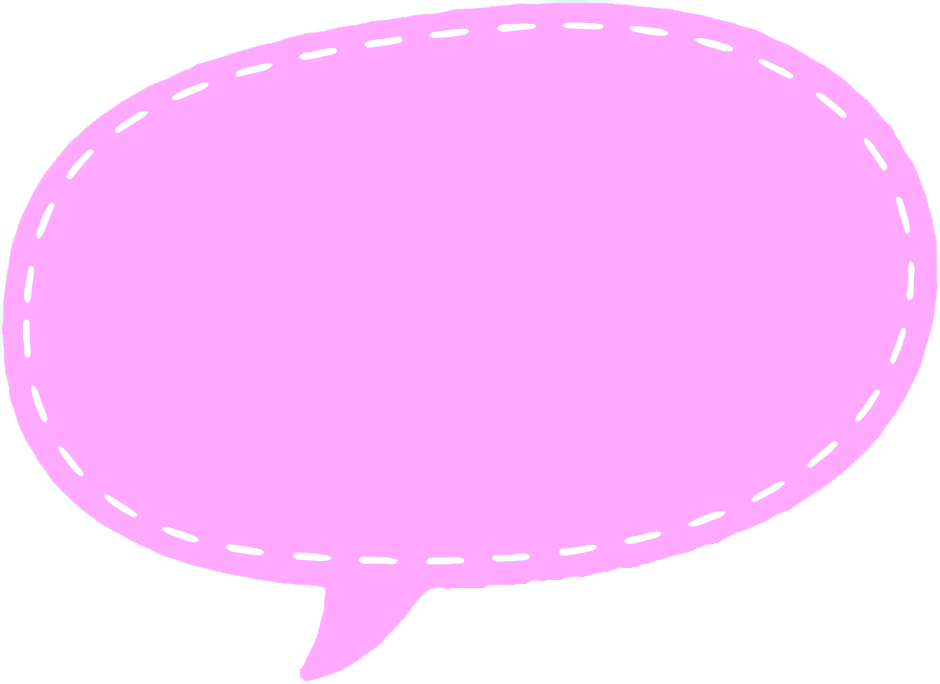 Hoan hô
Các bạn thật giỏi!
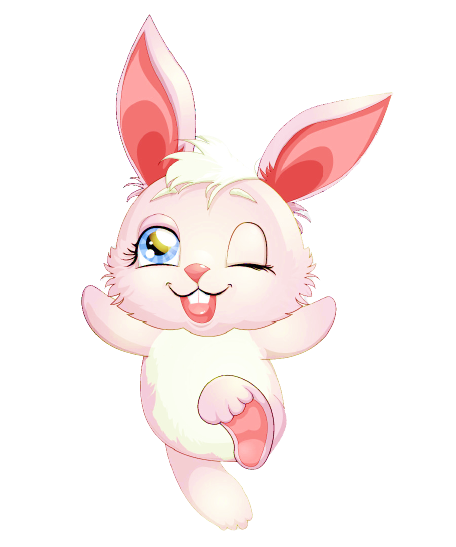 B
A
C
24
28
32
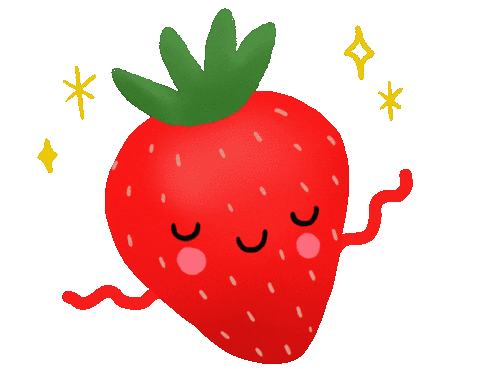 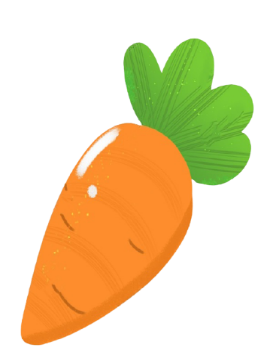 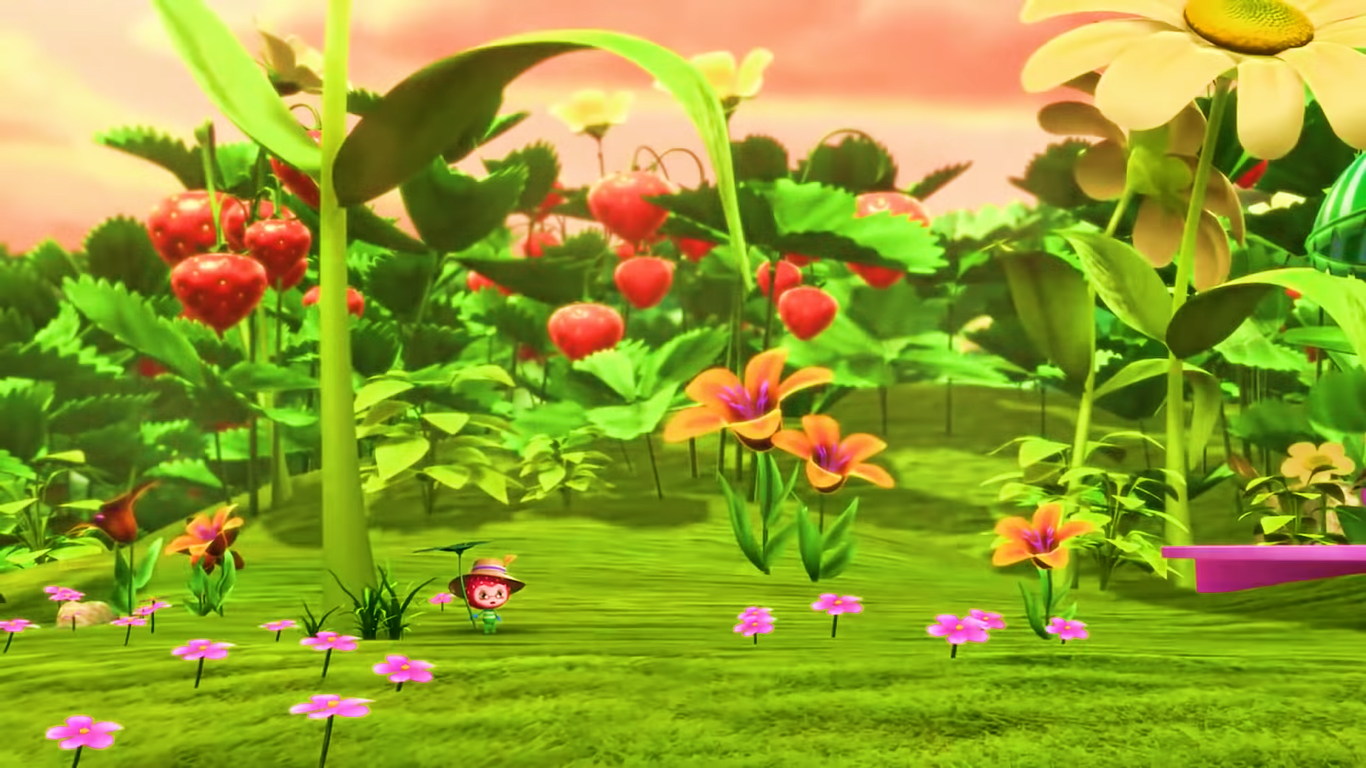 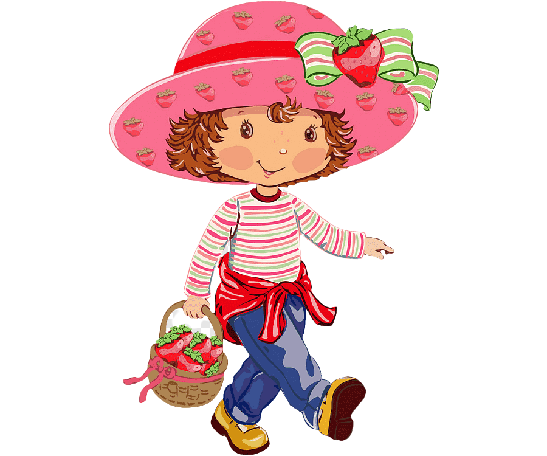 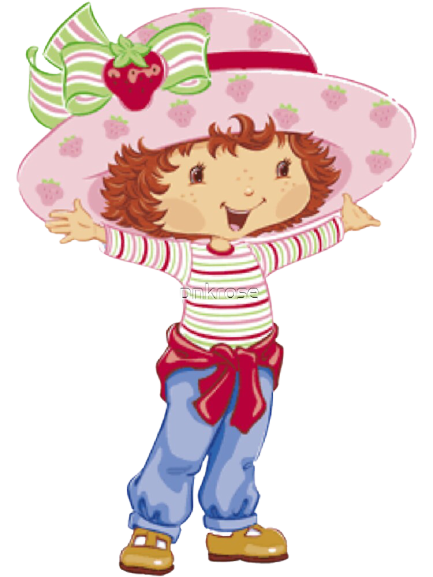 [Speaker Notes: Nhấn theo thứ tự từ quả dâu số 1 -> 5.]
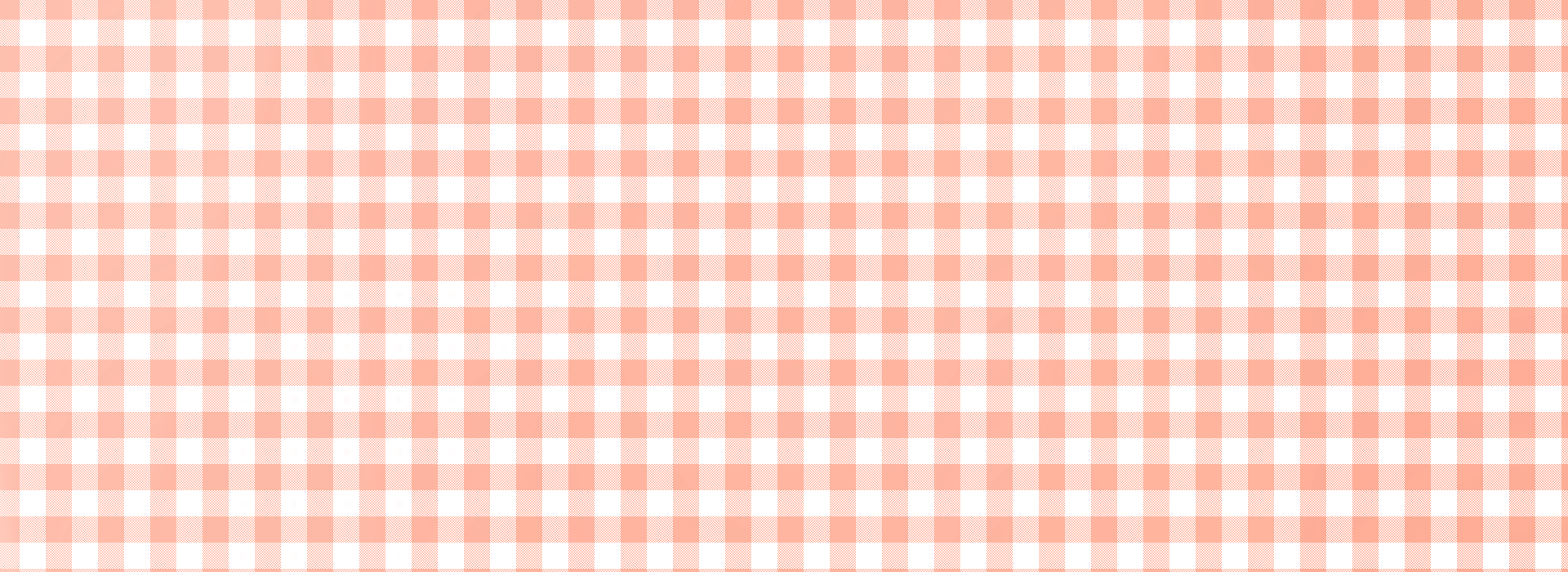 Thứ Ba ngày 19 tháng 9 năm 2023
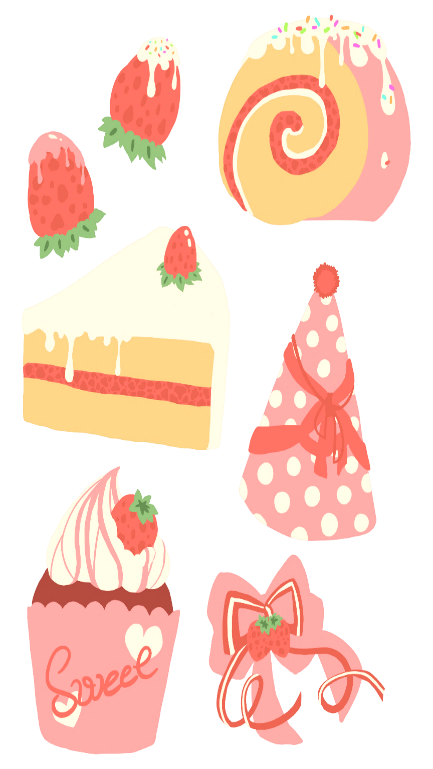 Toán
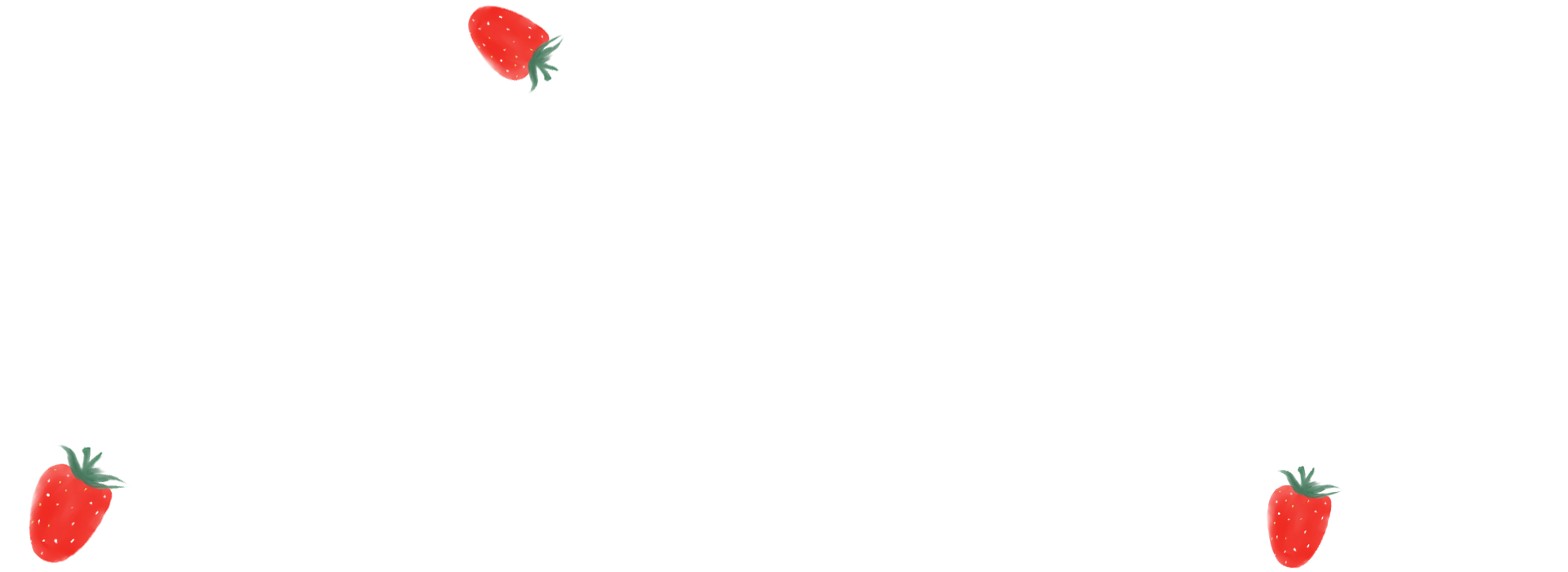 Bảng  chia 4.
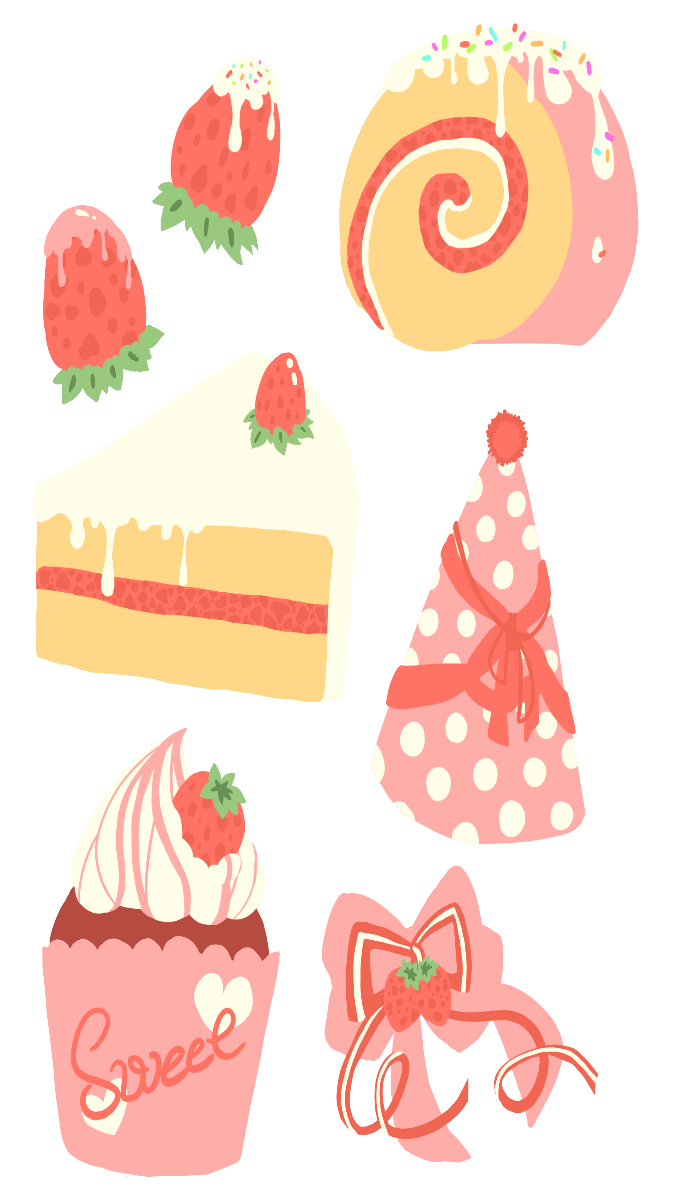 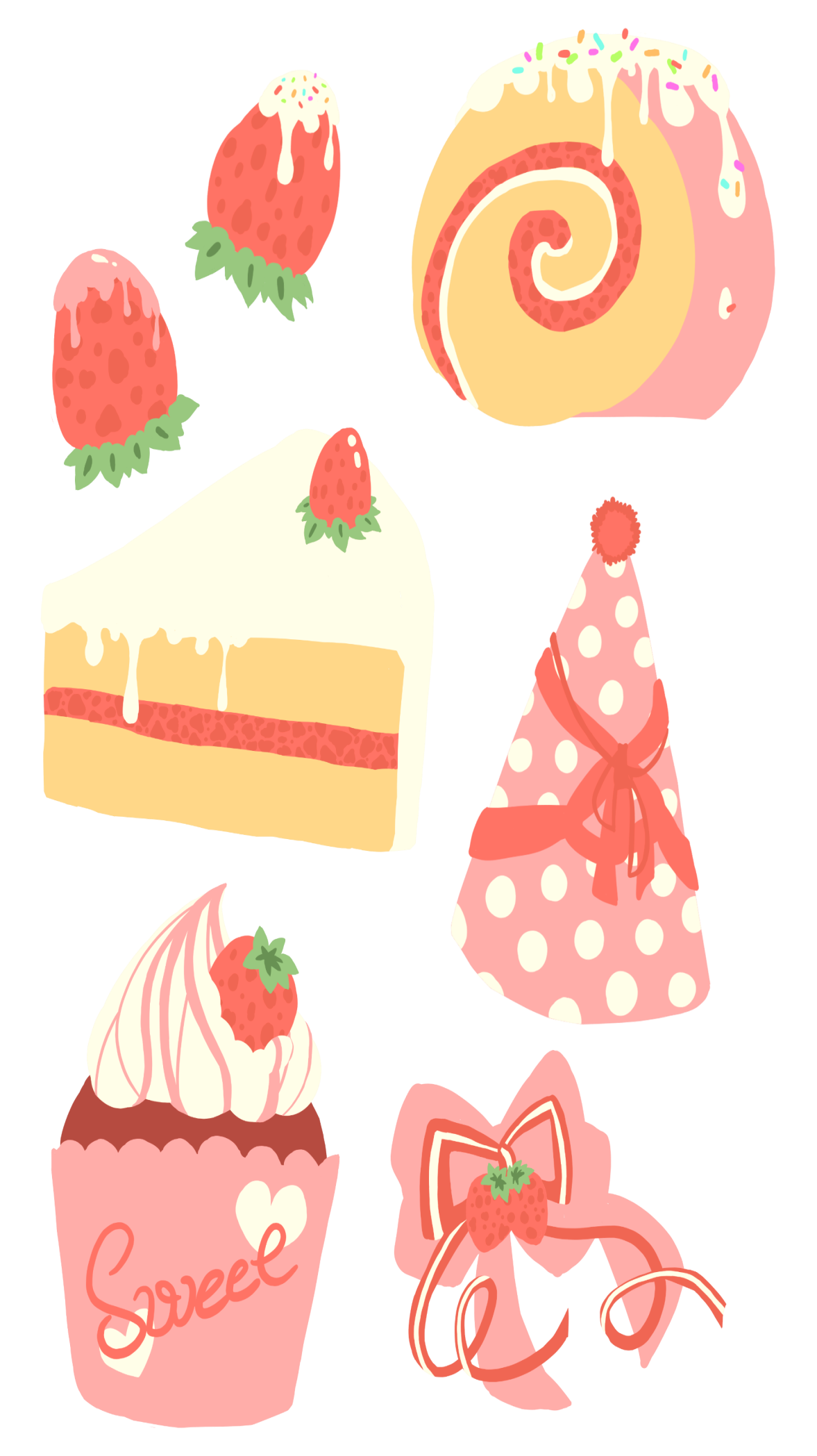 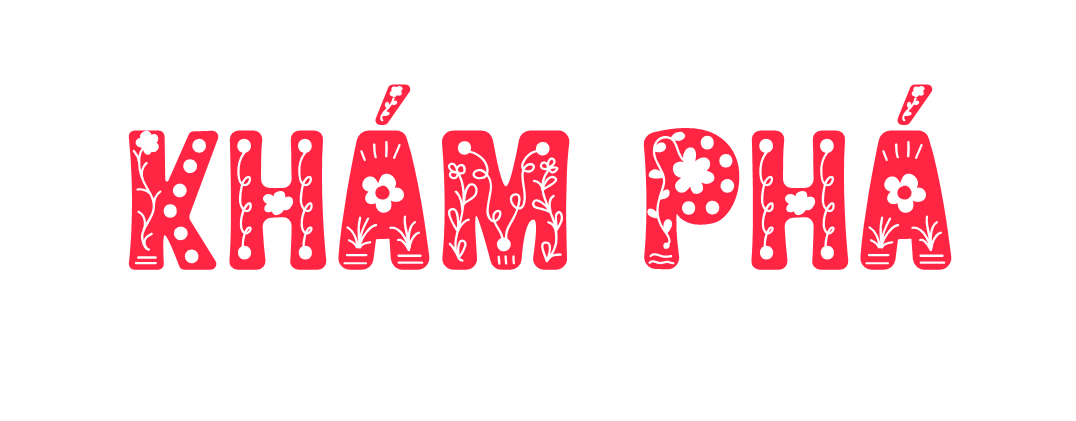 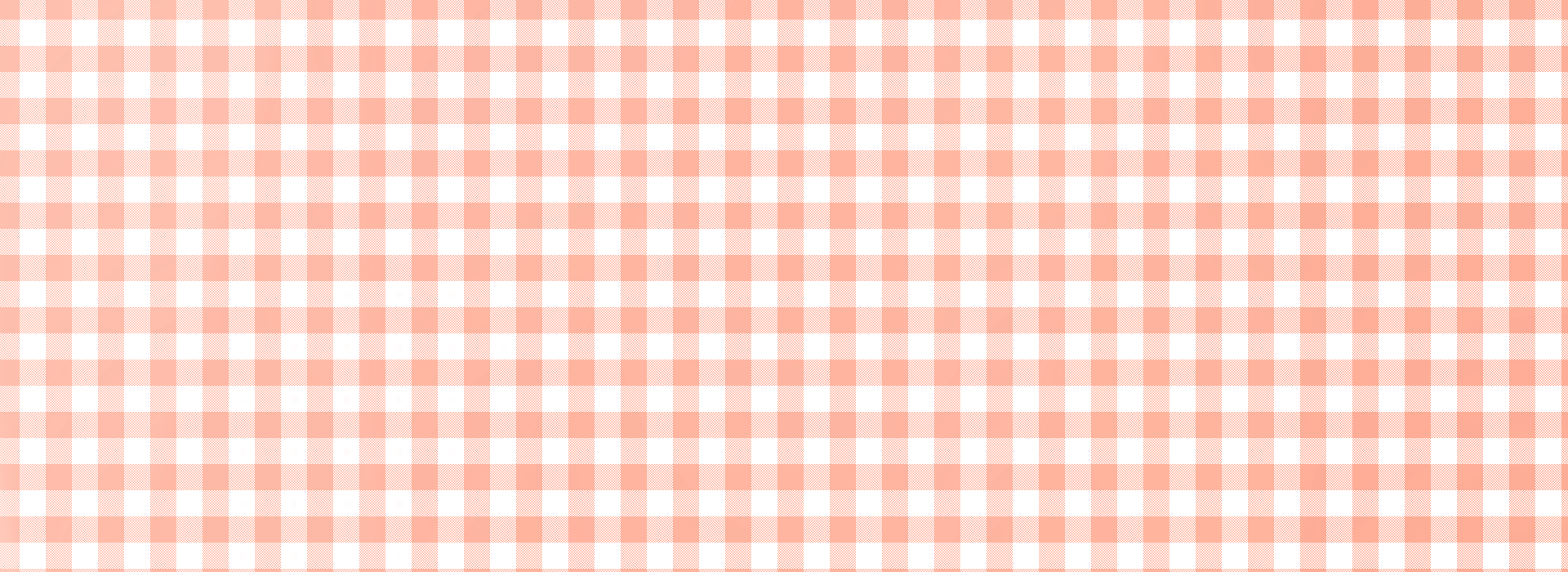 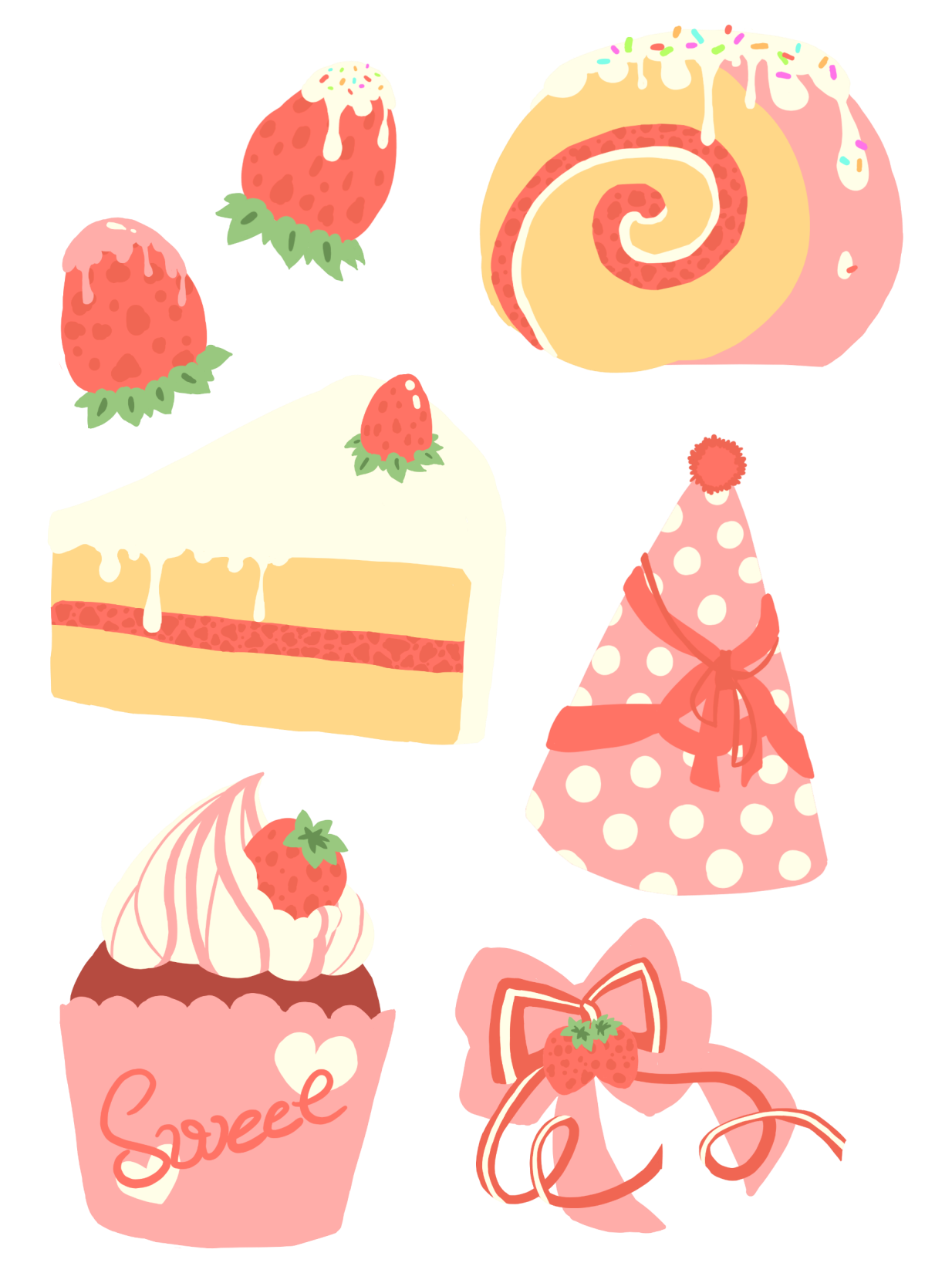 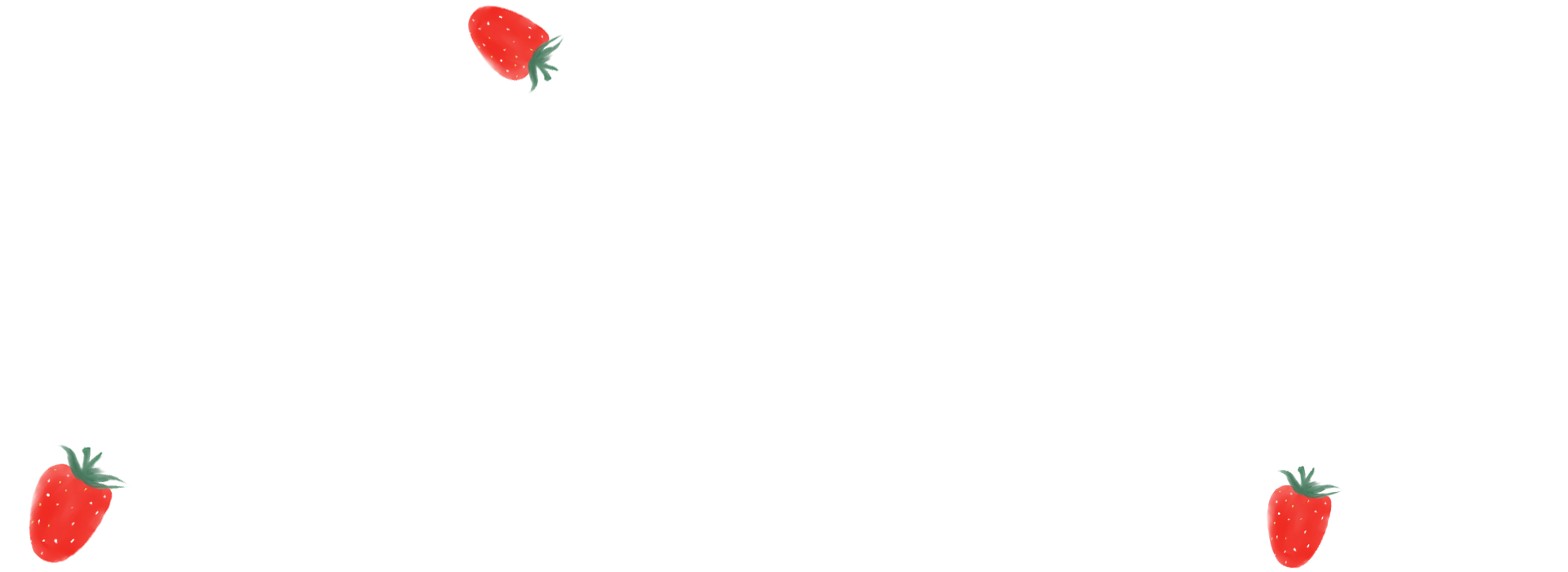 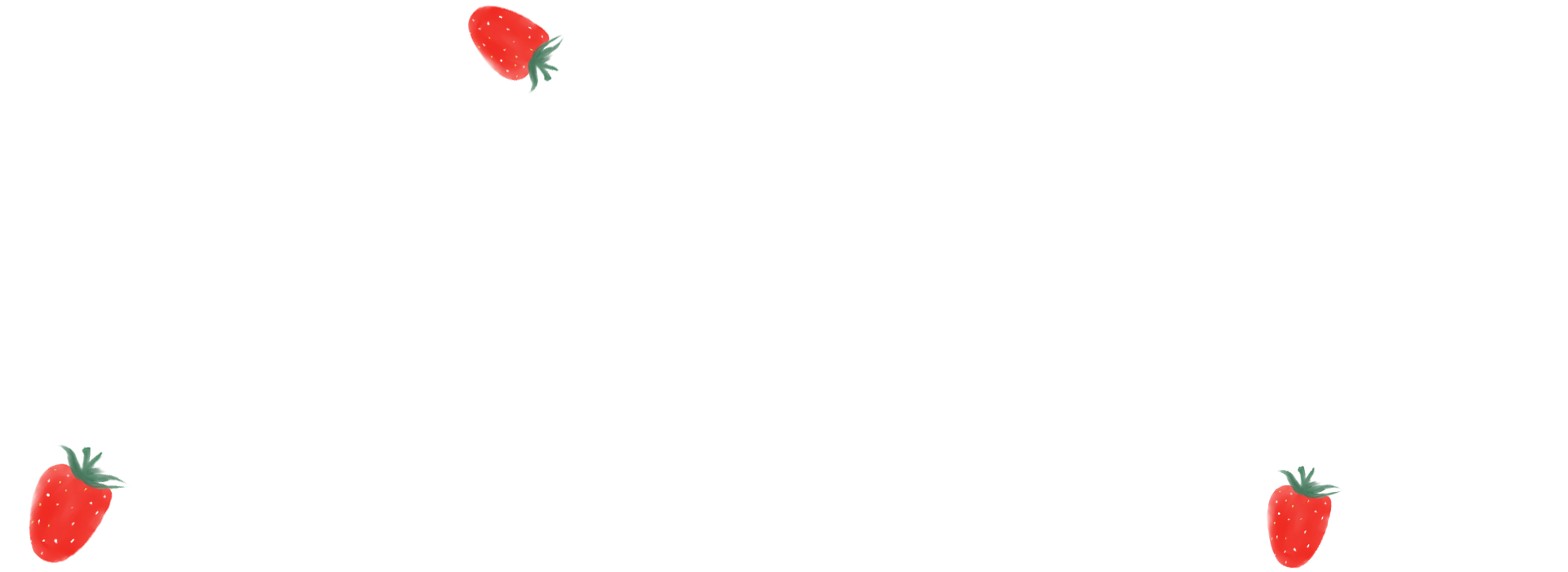 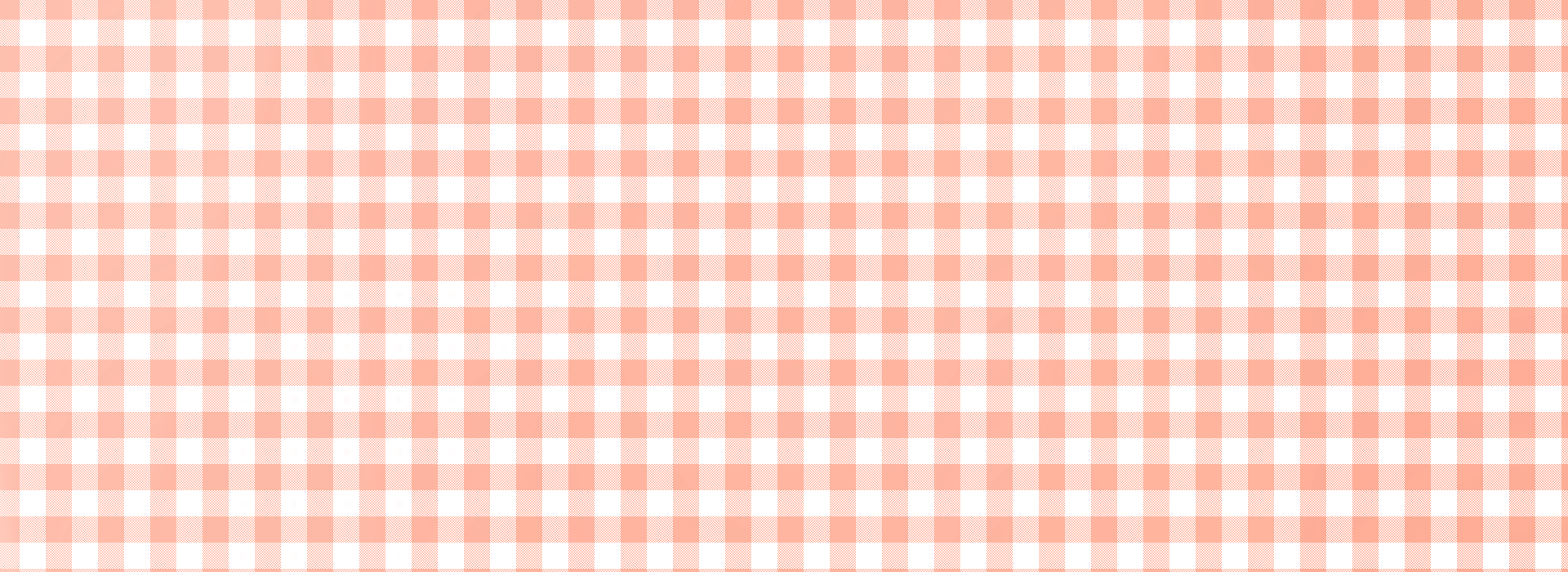 Thứ Ba ngày 19 tháng 9 năm 2023
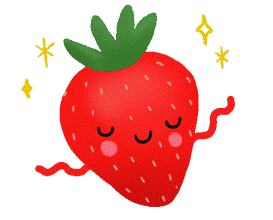 Toán
Bảng  chia 4.
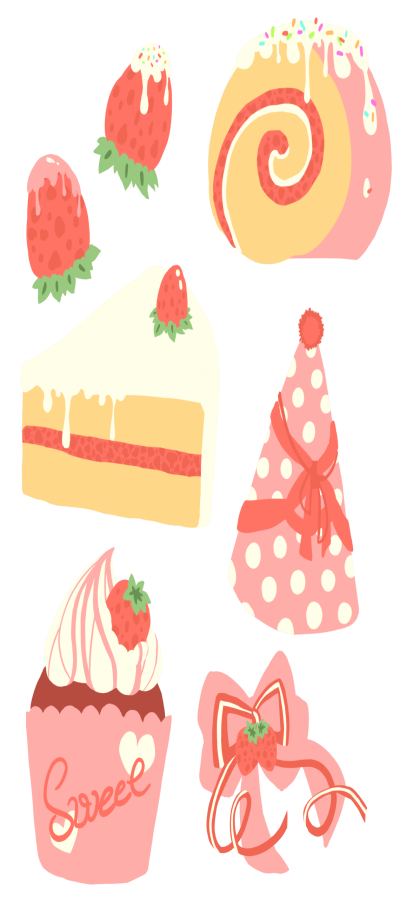 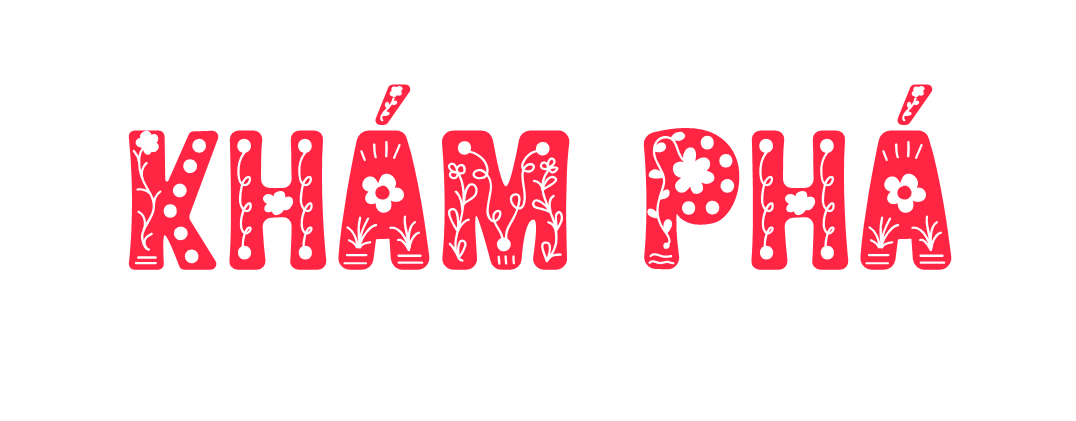 Từ phép nhân ta suy ra được:
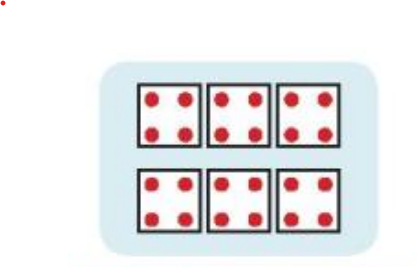 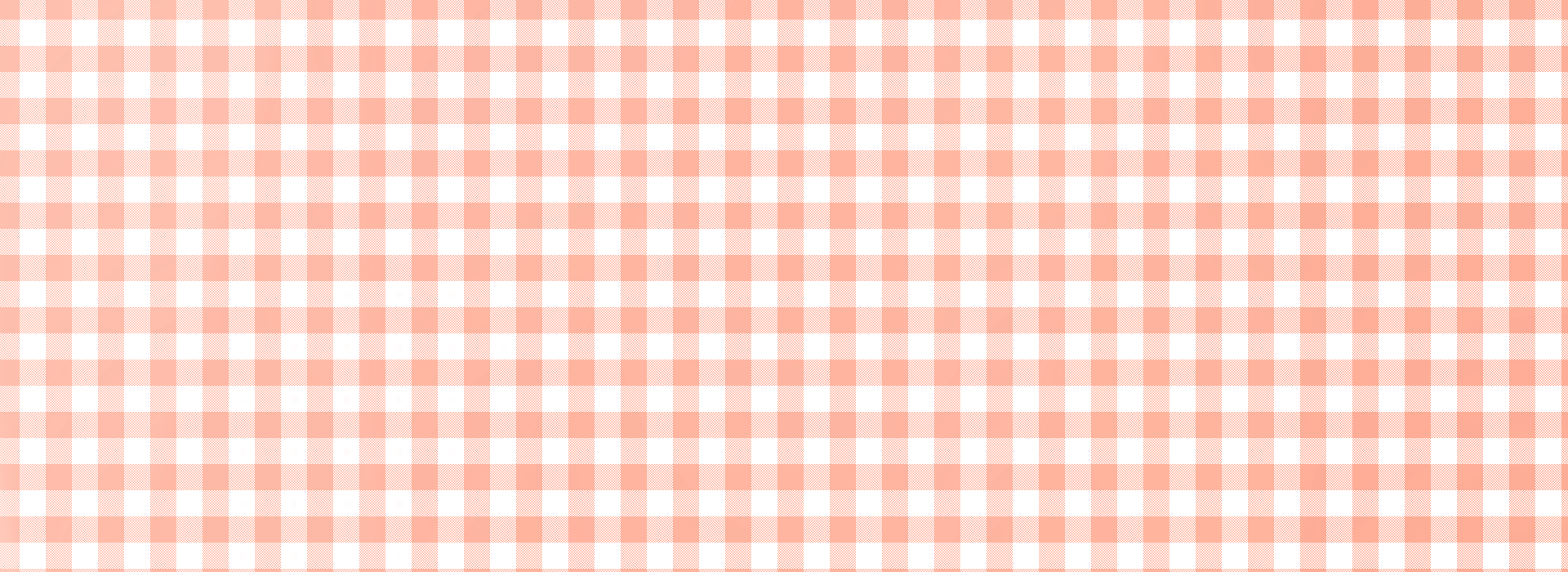 24 : 4 = 6
4 x 6 = 24
24 : 6 = 4
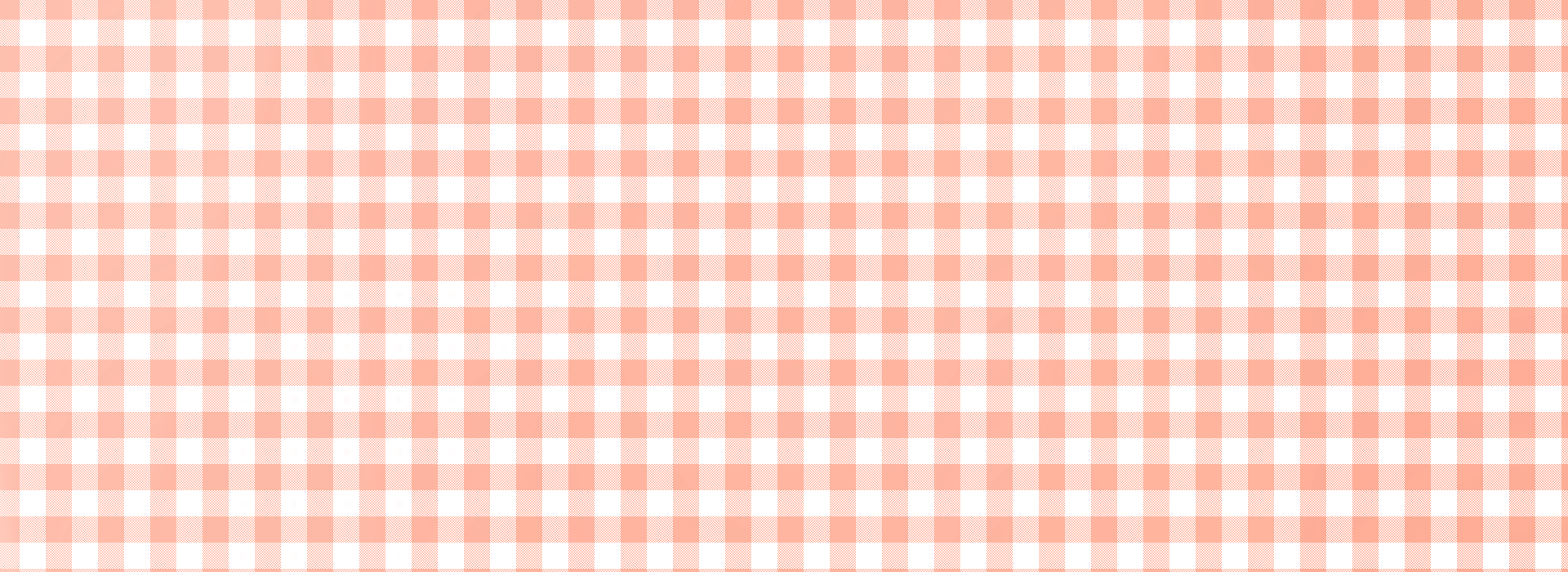 Thứ Ba ngày 19 tháng 9 năm 2023
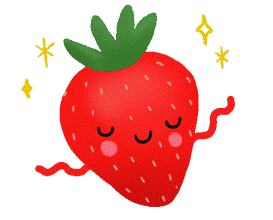 Toán
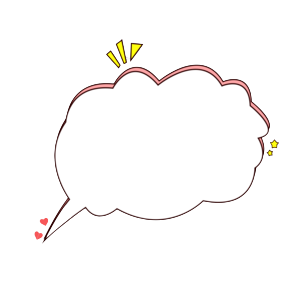 Bảng  chia 4.
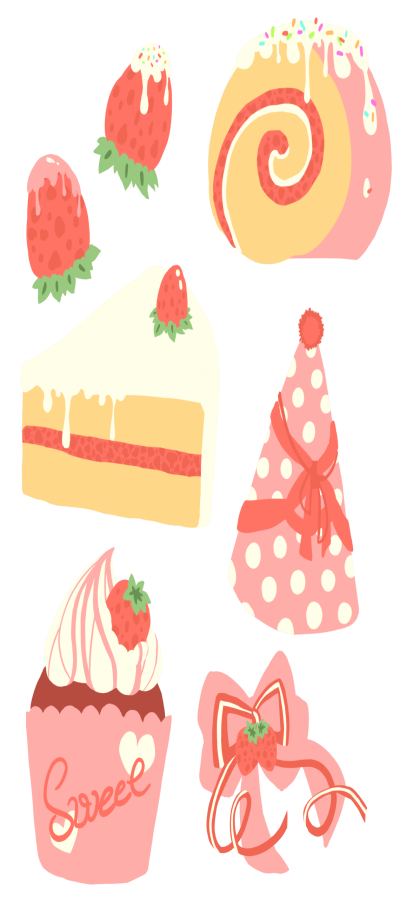 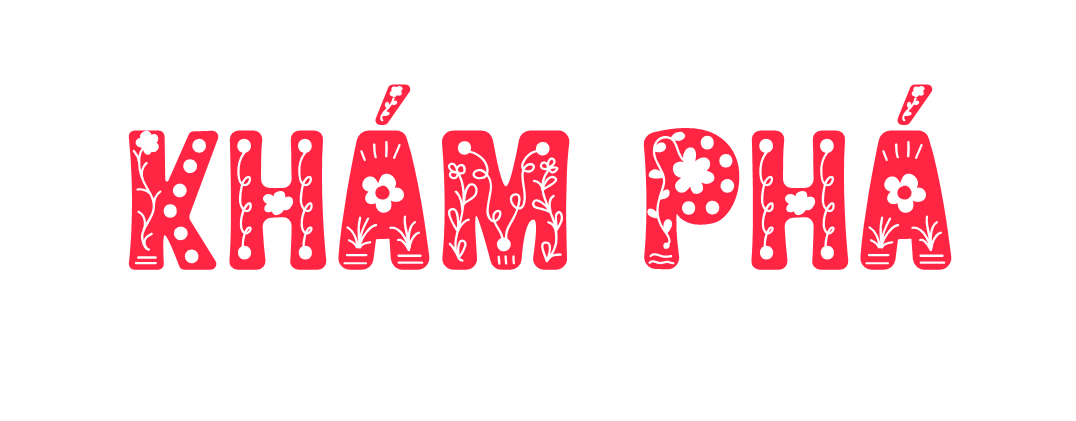 Cùng hoàn thành bảng chia 4 nhé
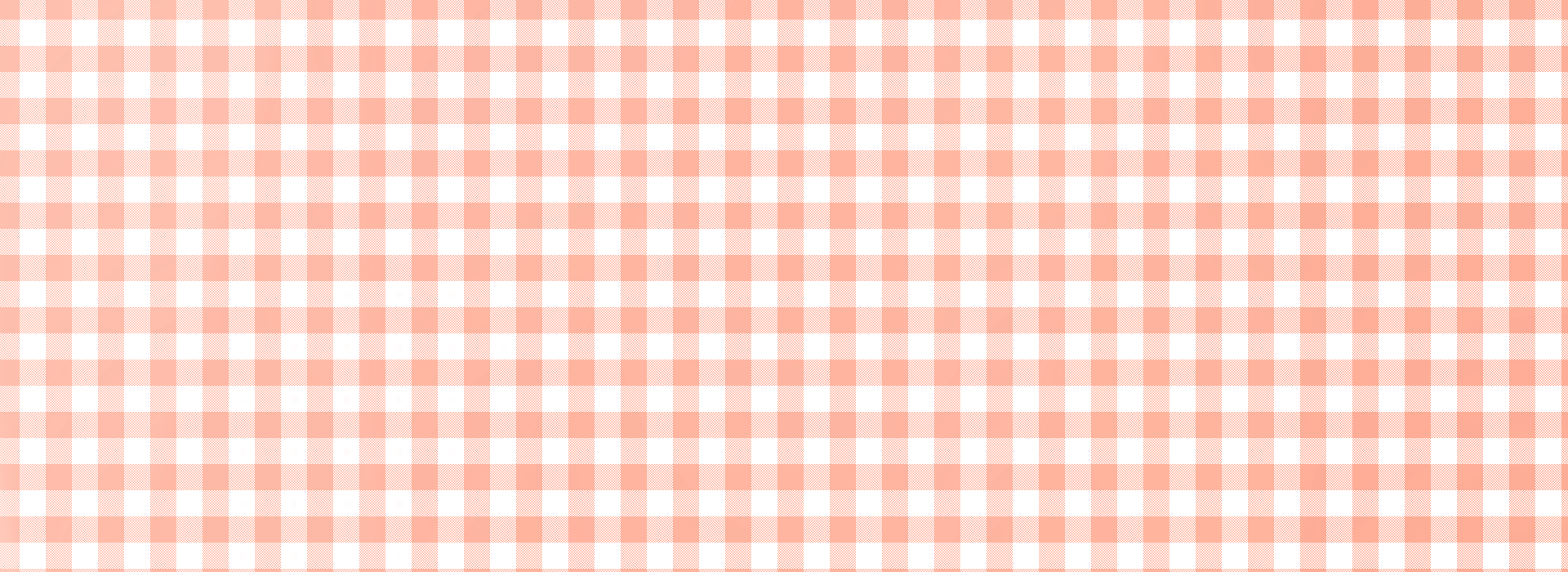 Hoàn thành bảng chia 4
4 : 4 = 1
  8 : 4 = 2
12 : 4 = ?
16 : 4 = ?
20 : 4 = ?
24 : 4 = ?
28 : 4 = ?
32 : 4 = ?
36 : 4 = ?
40 : 4 =10
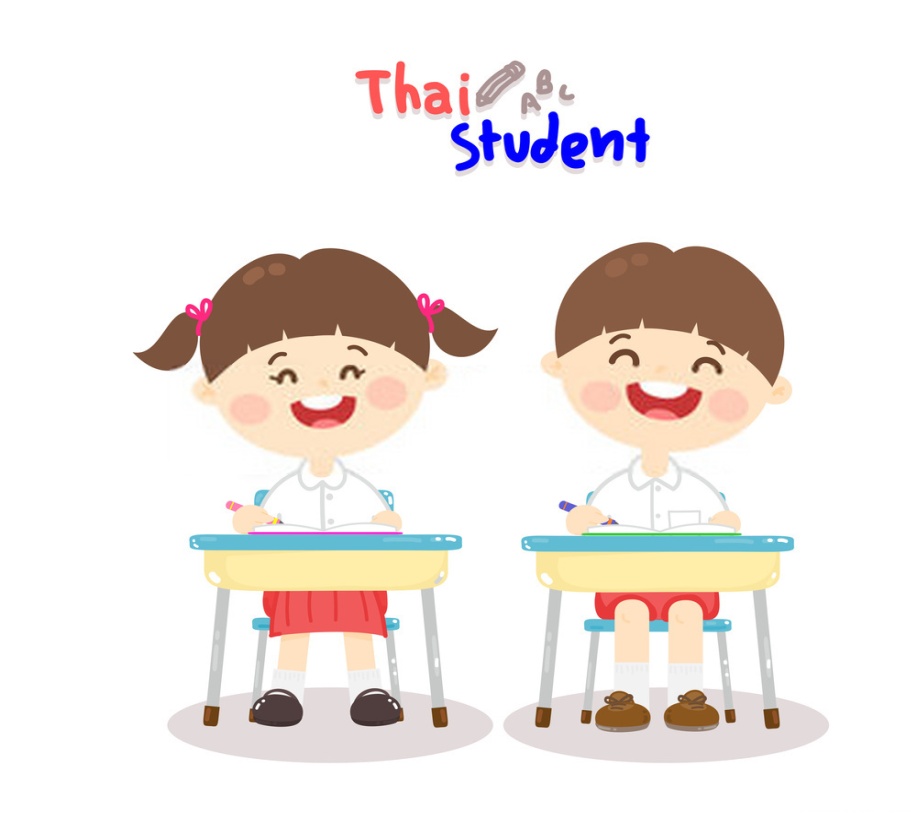 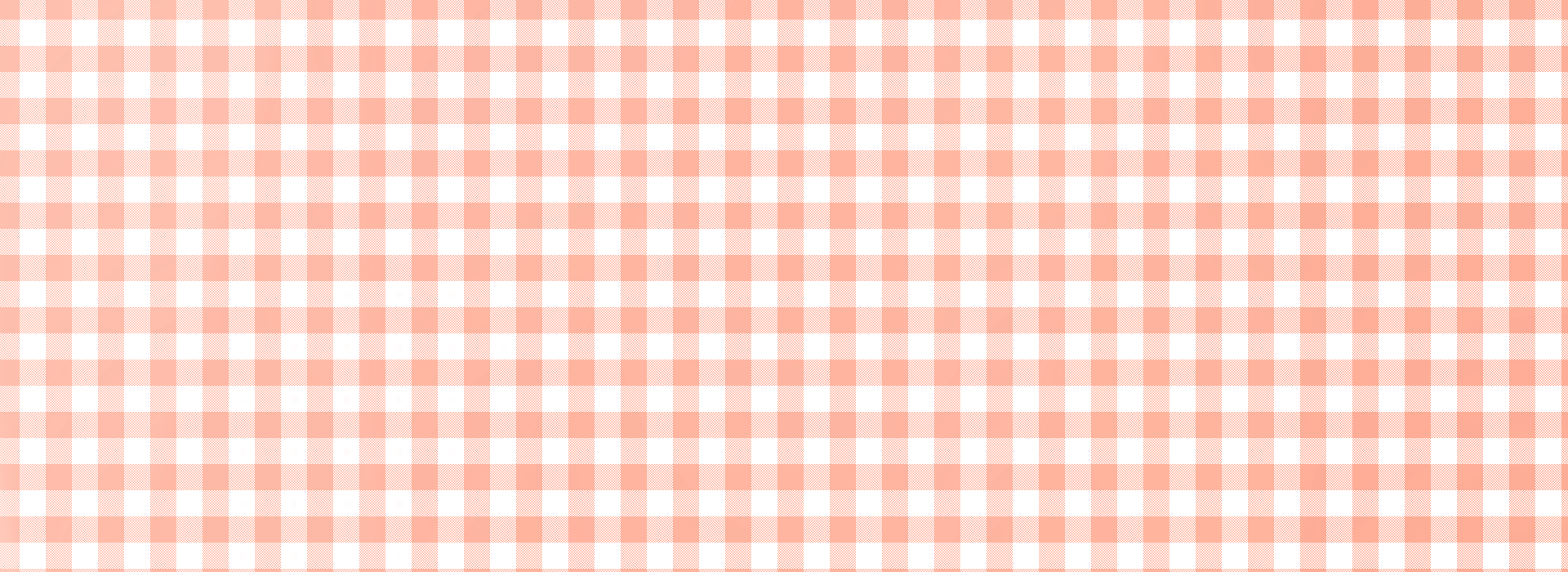 Thứ Ba ngày 19 tháng 9 năm 2023
Toán
Bảng  chia 4.
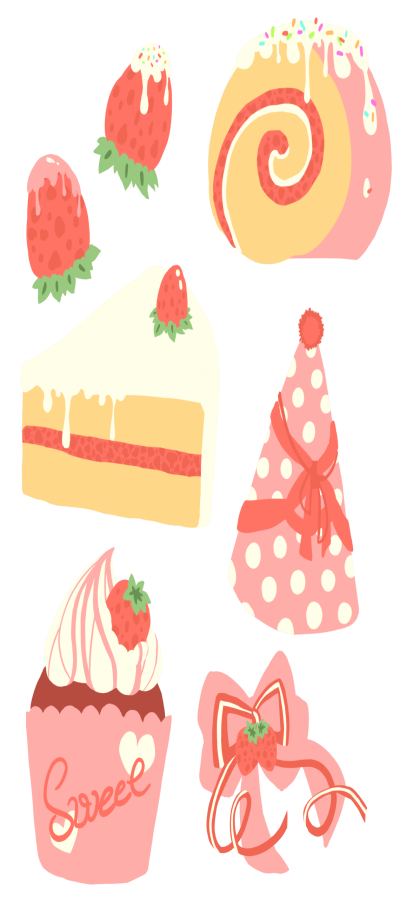 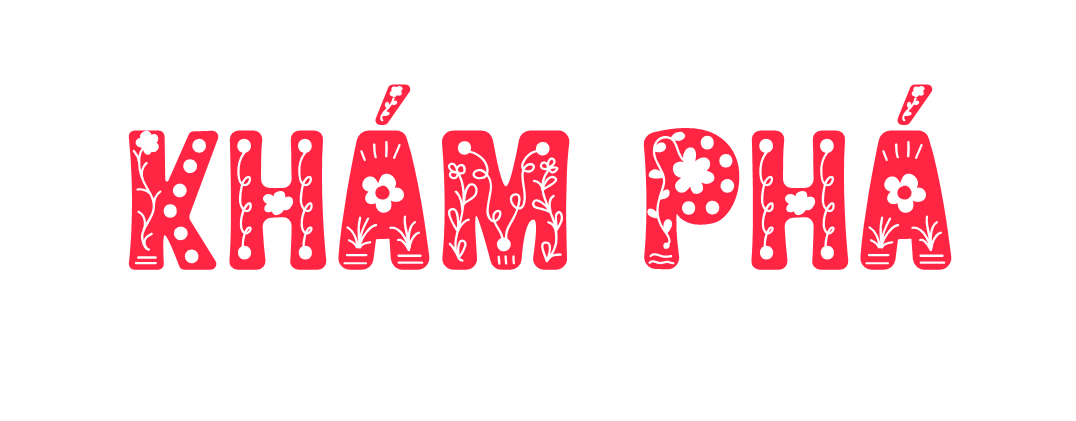 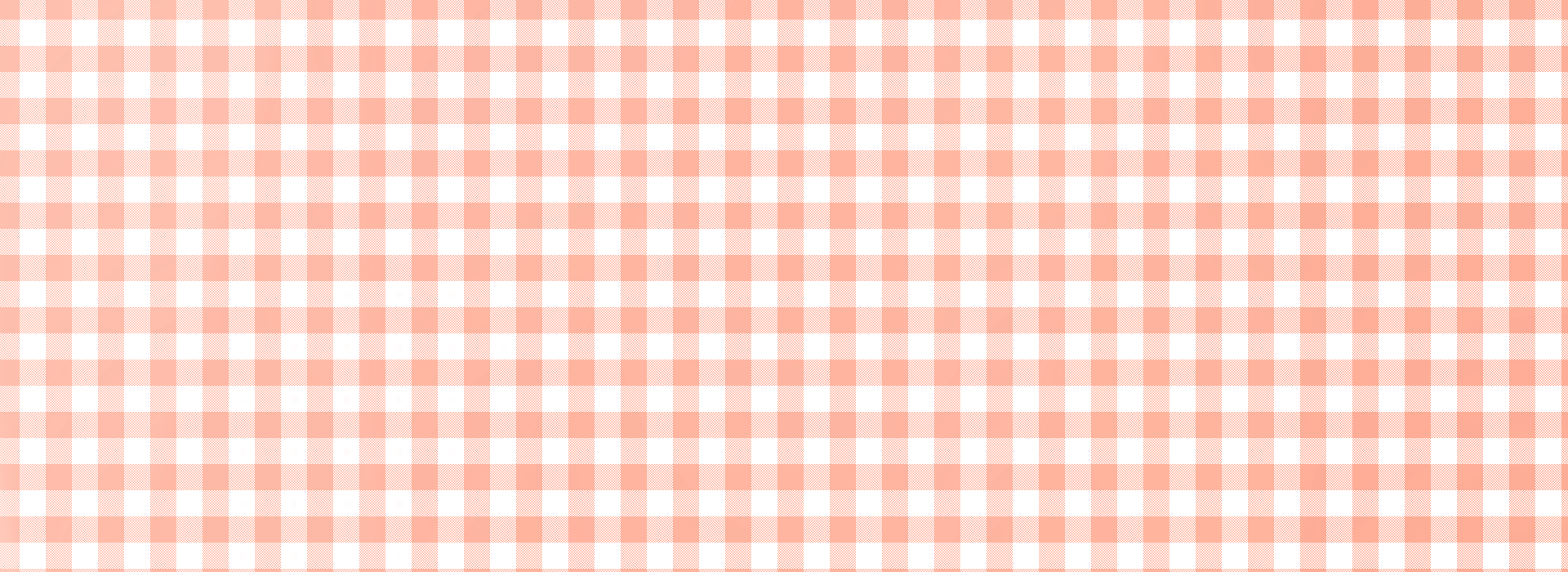 Bảng chia 4
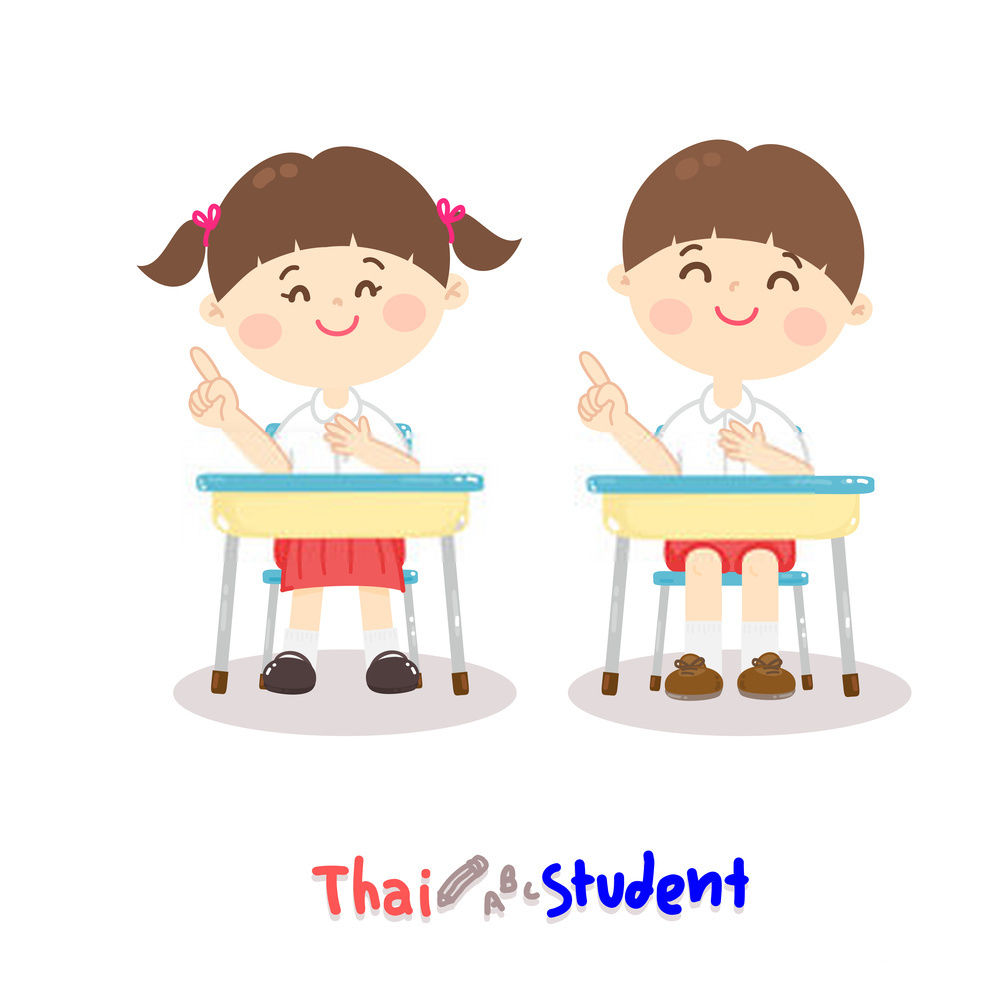 4 : 4 = 
  8 : 4 = 
12 : 4 = 
16 : 4 = 
20 : 4 =
24 : 4 = 
28 : 4 = 
32 : 4 = 
36 : 4 = 
40 : 4 =
1
6
2
7
3
8
4
9
5
10
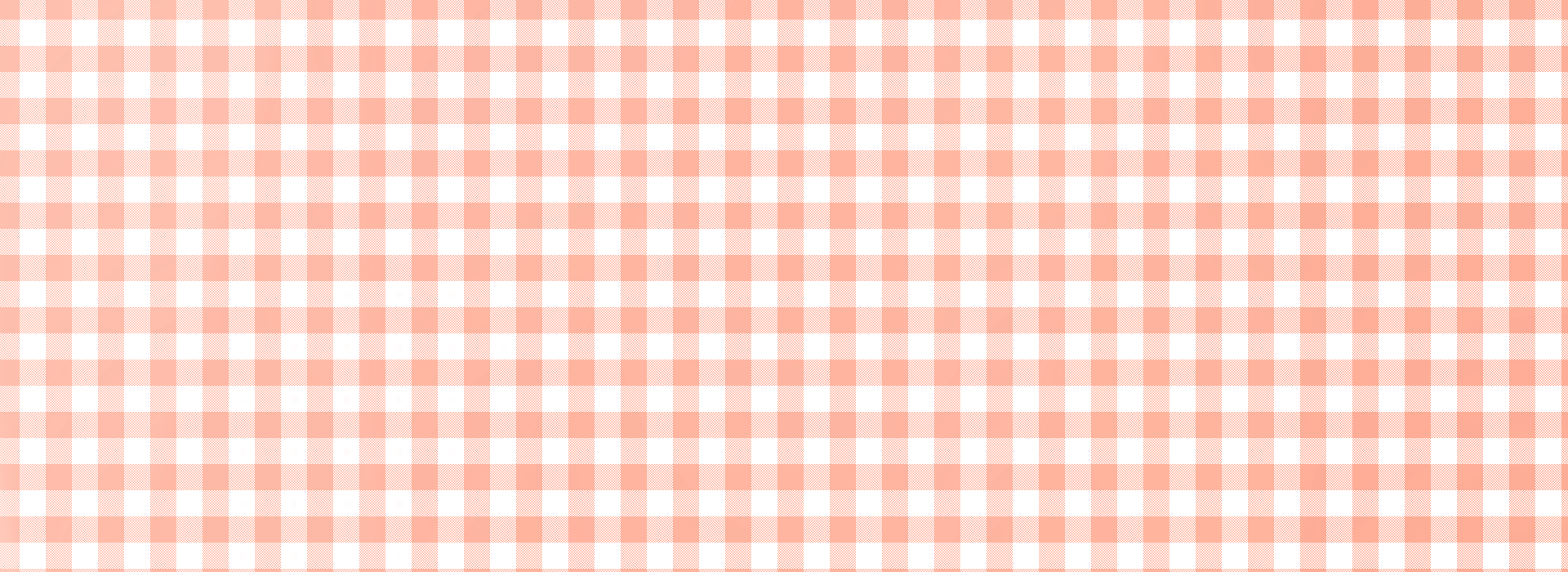 Thứ Ba ngày 19 tháng 9 năm 2023
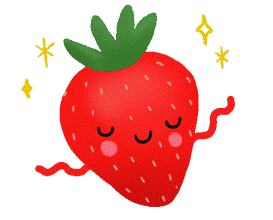 Toán
Bảng  chia 4.
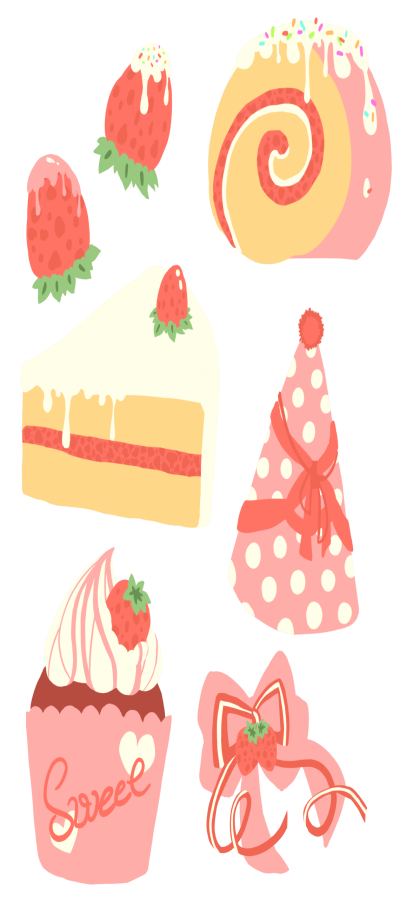 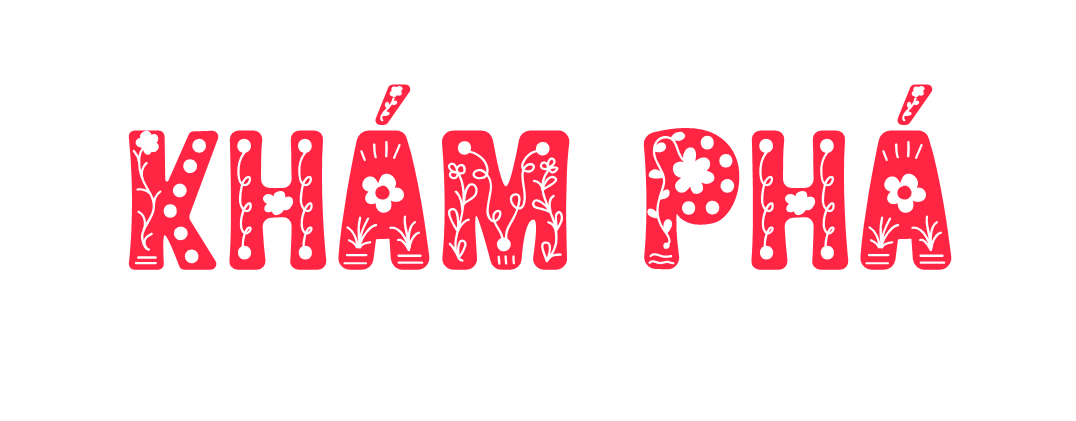 4 : 4 = 1
  8 : 4 = 2
12 : 4 = 3
16 : 4 = 4
20 : 4 = 5
24 : 4 = 6
28 : 4 = 7
32 : 4 = 8
36 : 4 = 9
40 : 4 =10
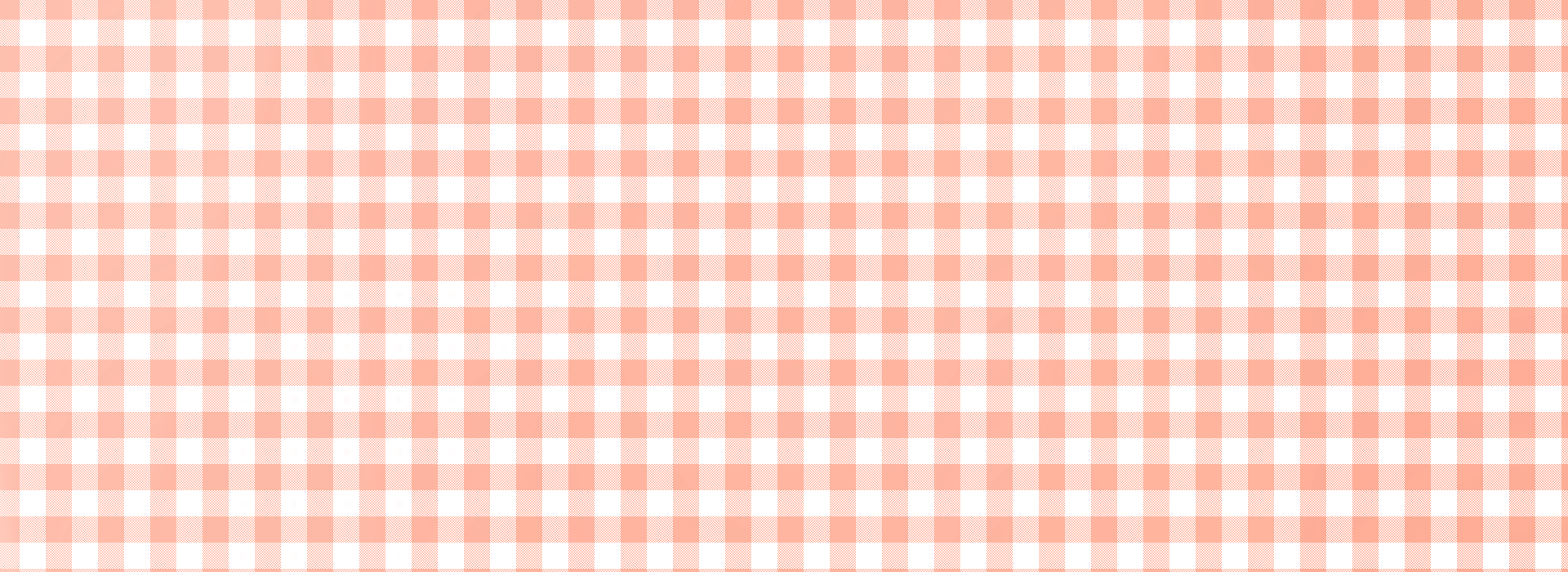 Nhận xét bảng chia 4
* Số bị chia
* Số chia
* Thương
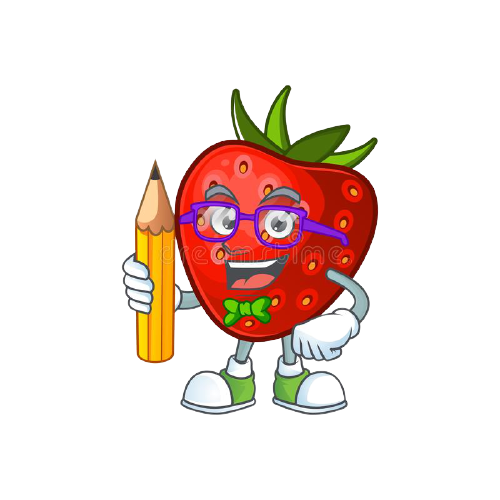 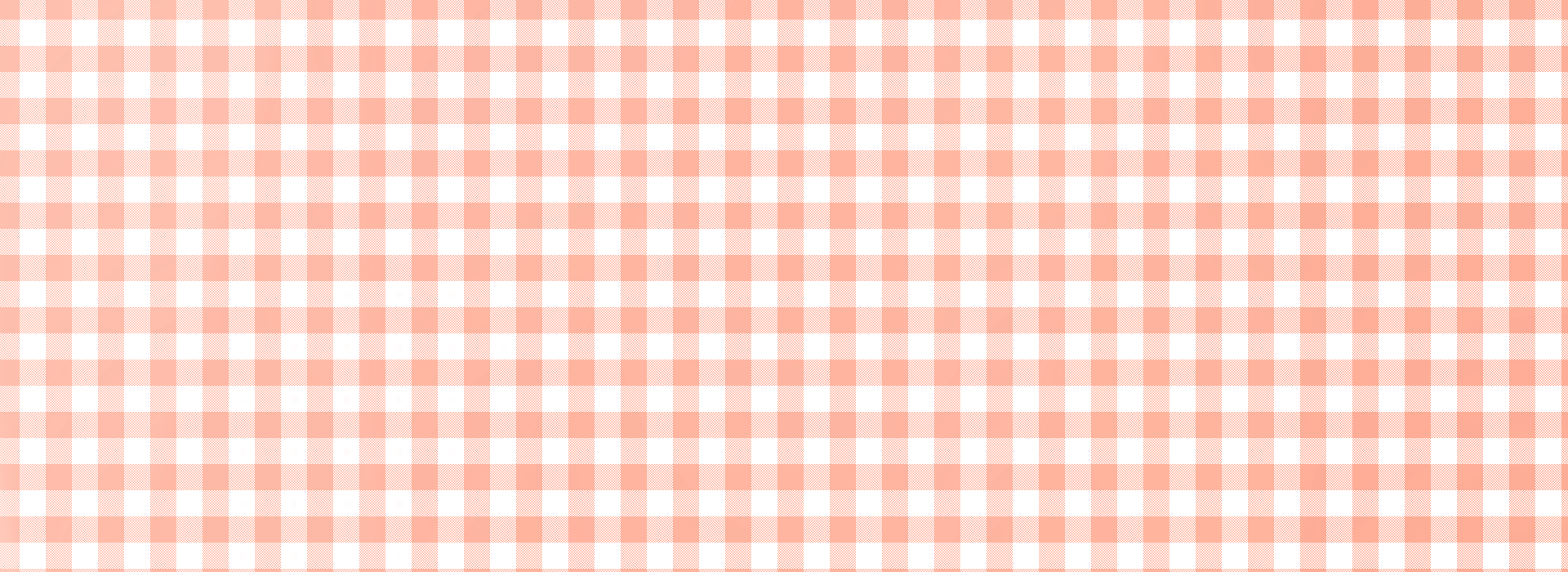 Thứ Ba ngày 19 tháng 9 năm 2023
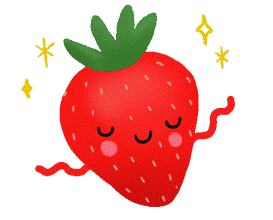 Toán
Bảng  chia 4.
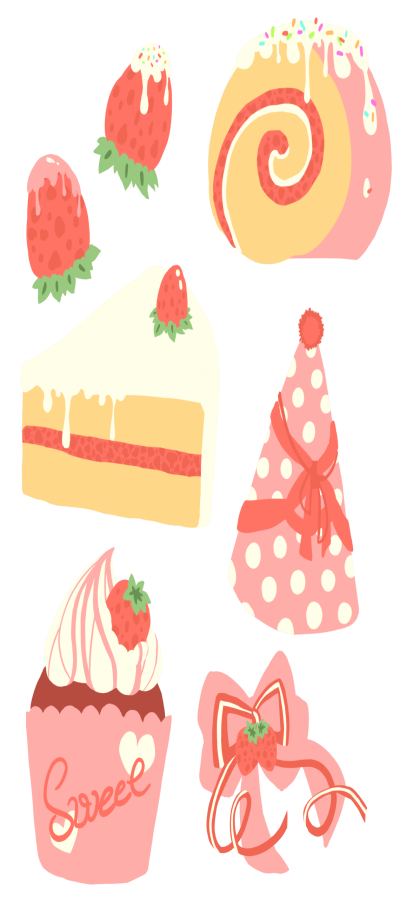 4 : 4 = 1
  8 : 4 = 2
12 : 4 = 3
16 : 4 = 4
20 : 4 = 5
24 : 4 = 6
28 : 4 = 7
32 : 4 = 8
36 : 4 = 9
40 : 4  =10
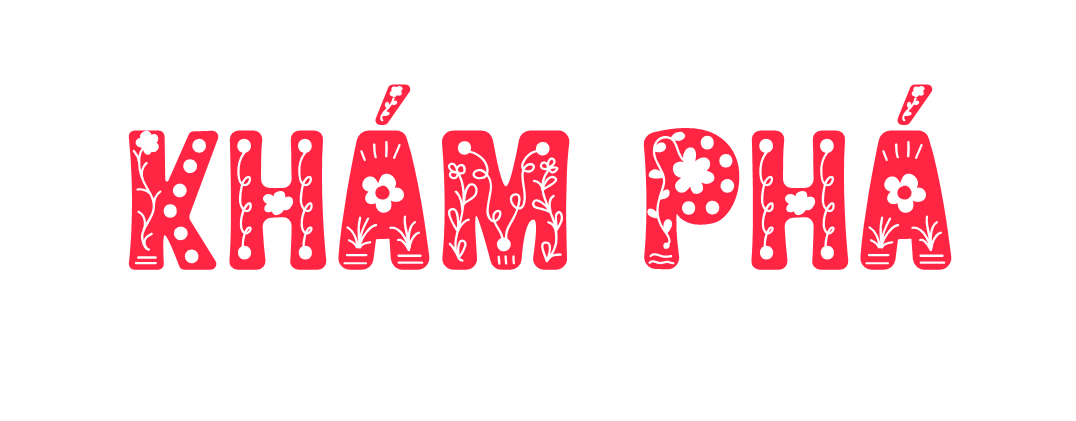 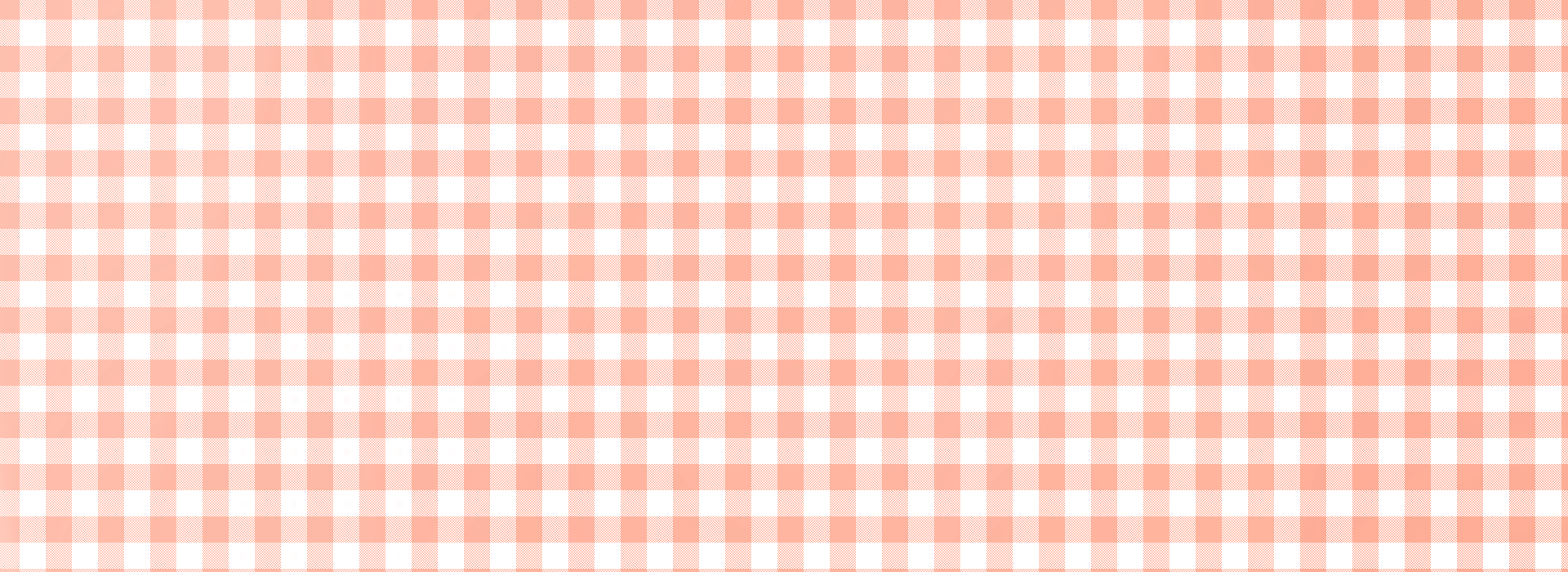 - Số bị chia là các số thêm 4, từ 4 đến 40.
- Số chia đều là 4
- Thương là các số từ 1 đến 10
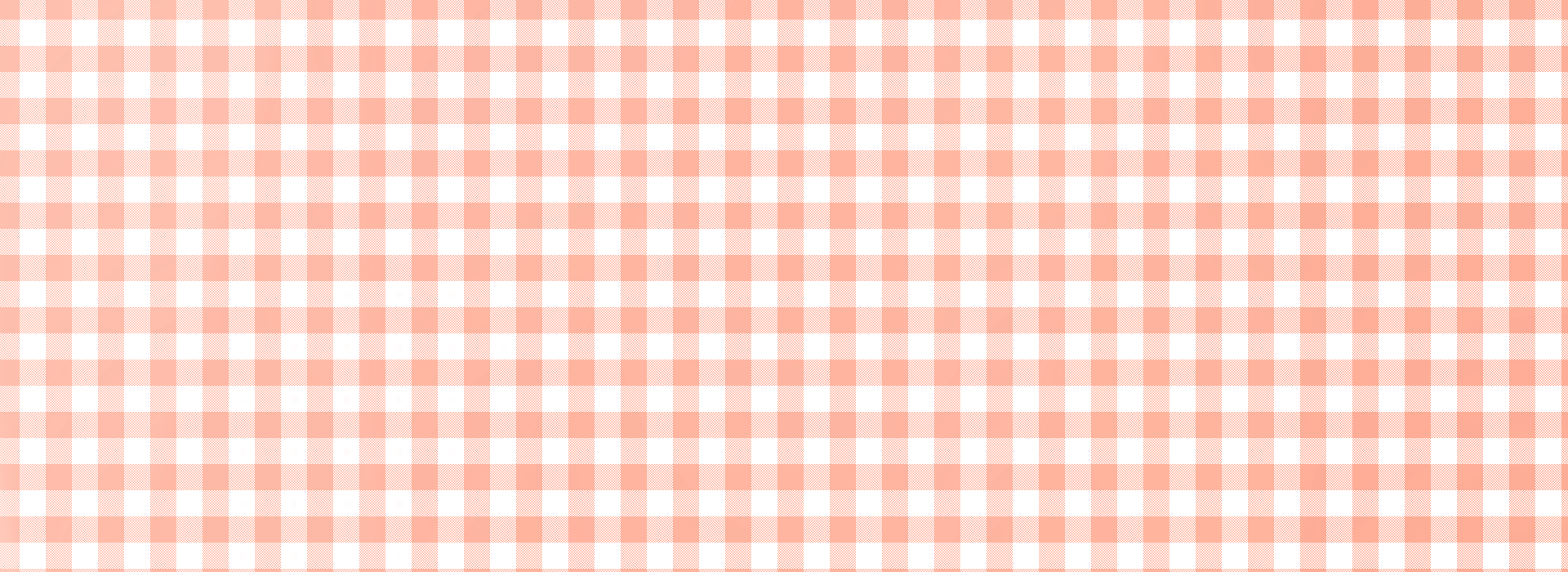 Thứ Ba ngày 19 tháng 9 năm 2023
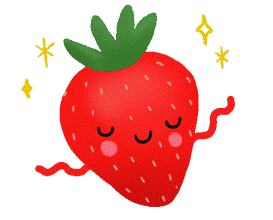 Toán
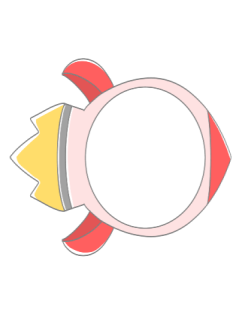 Bảng  chia 4.
1
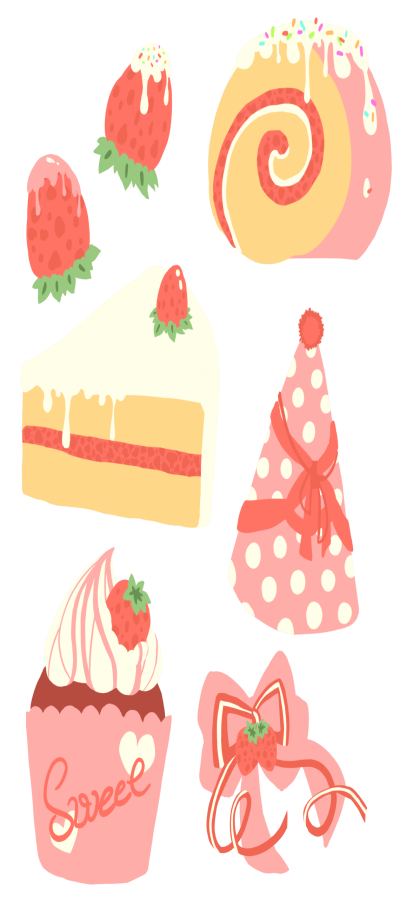 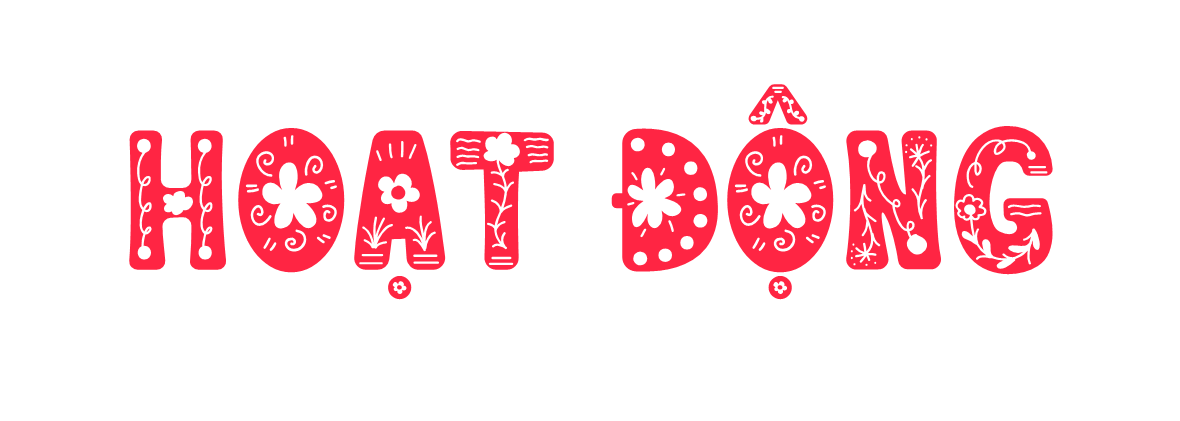 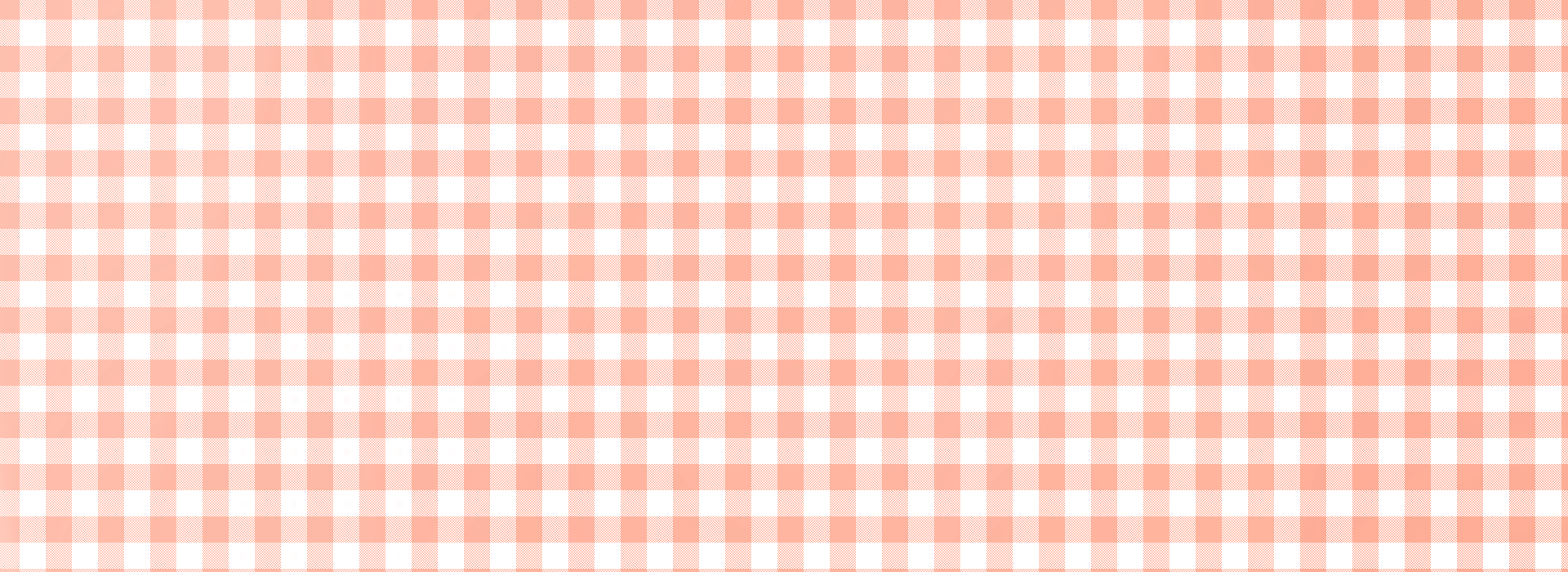 Số?
?
?
?
?
?
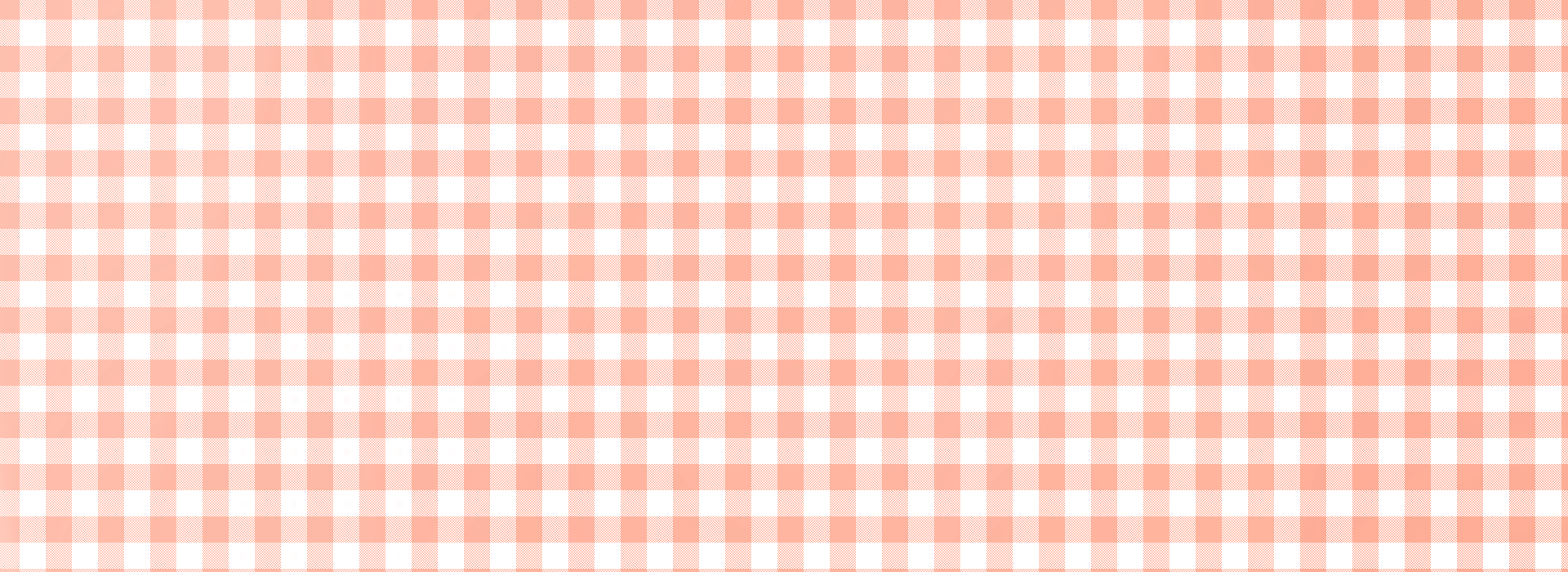 Thứ Ba ngày 19 tháng 9 năm 2023
n
Toán
Bảng  chia 4.
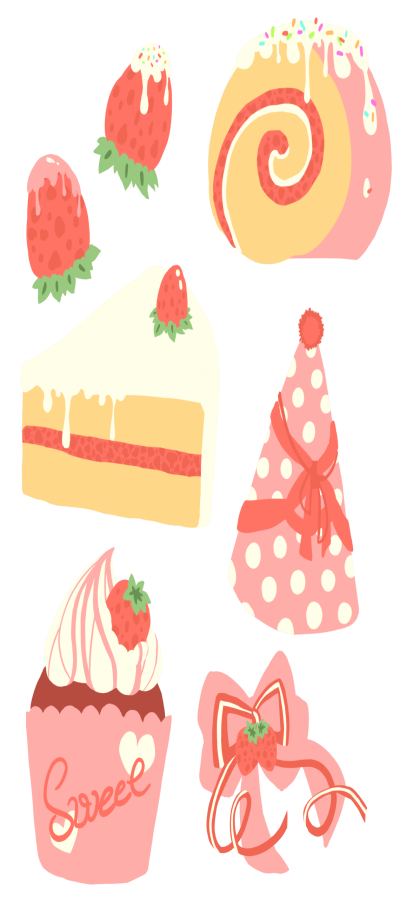 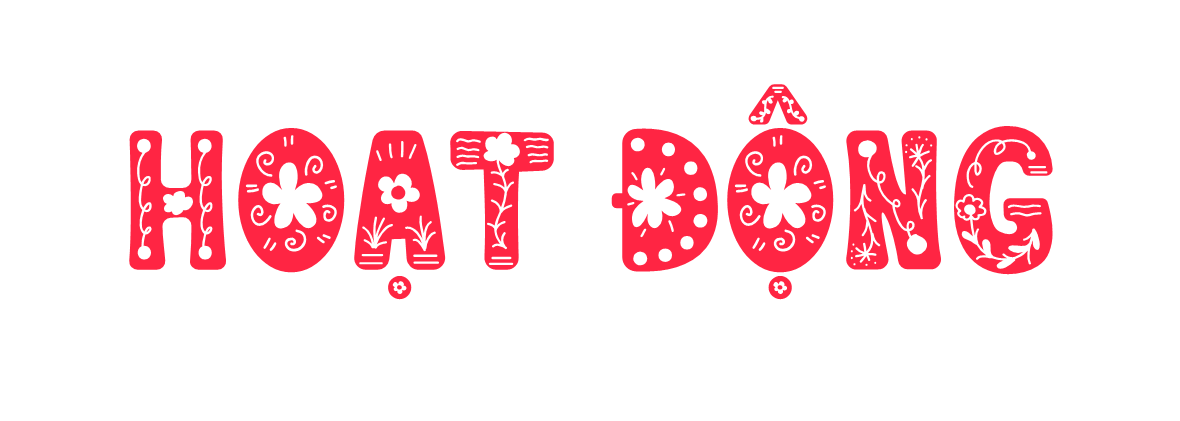 2. Đoàn tàu nào ghi phép tính có kết quả lớn nhất?
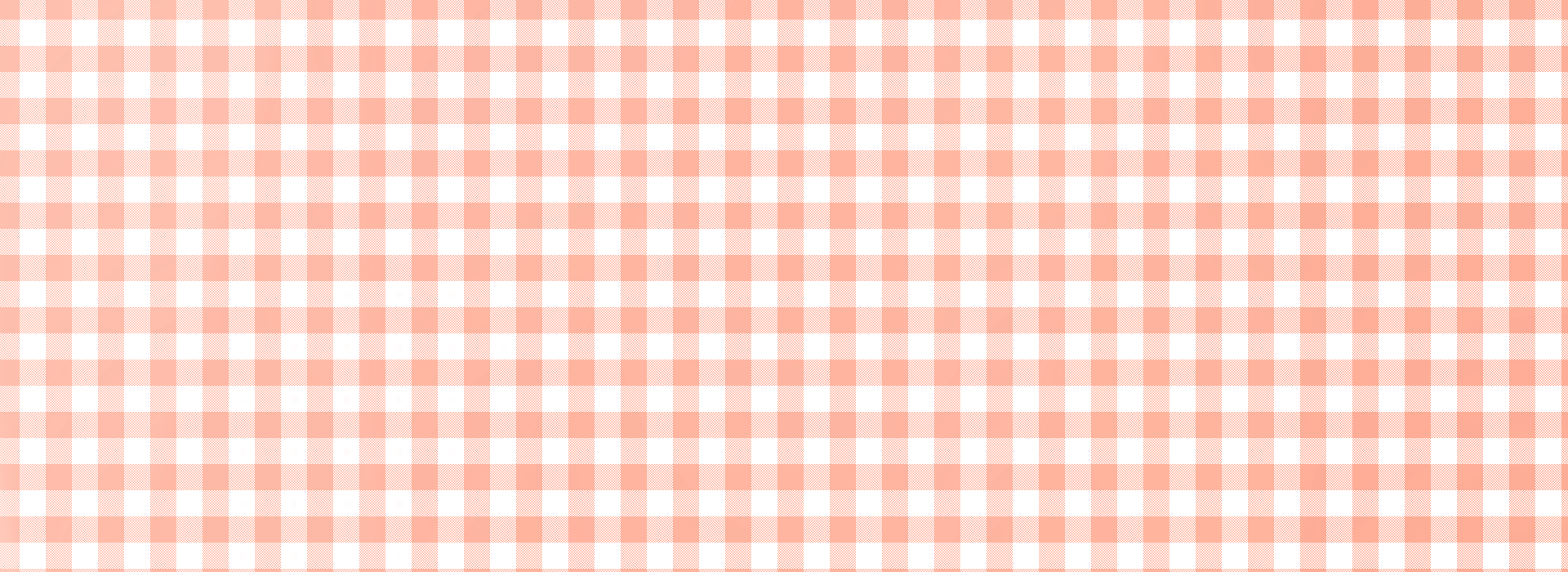 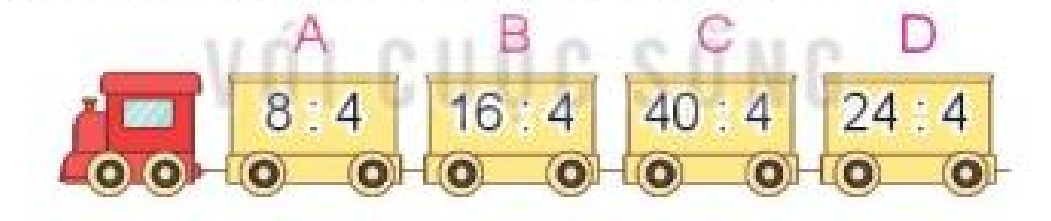 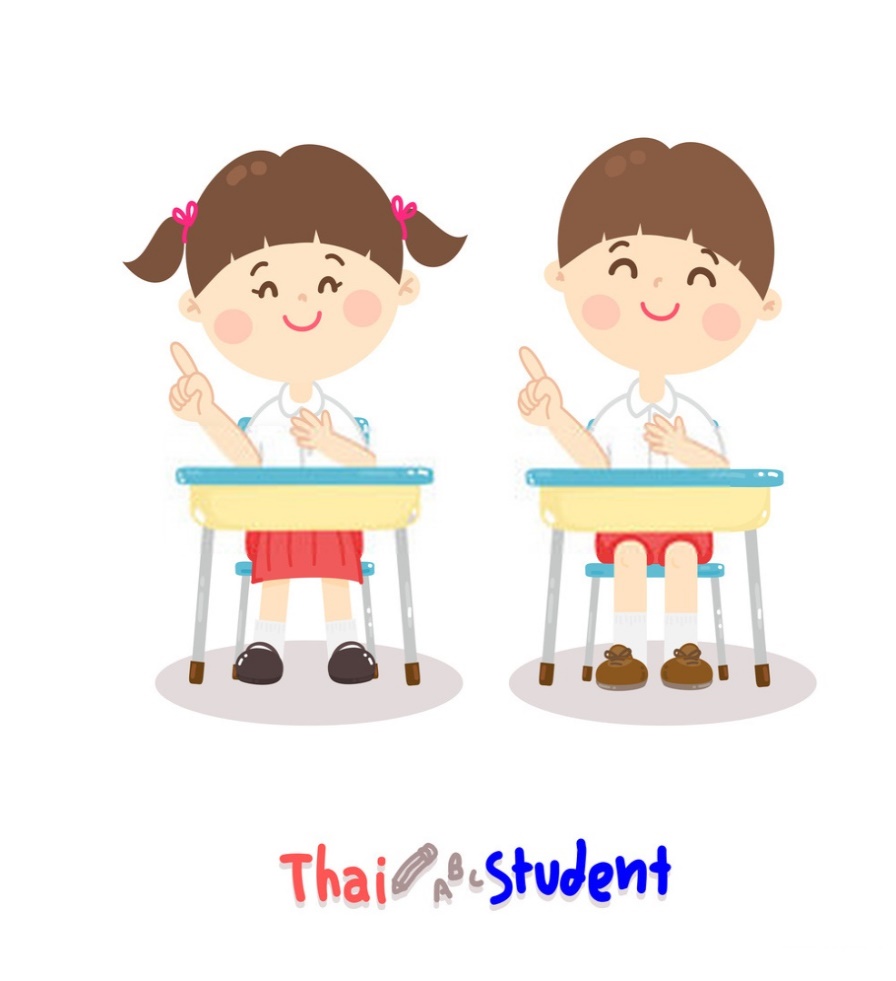 Toa A:    2
Toa B:    4
Toa C:    10
Toa D:    6
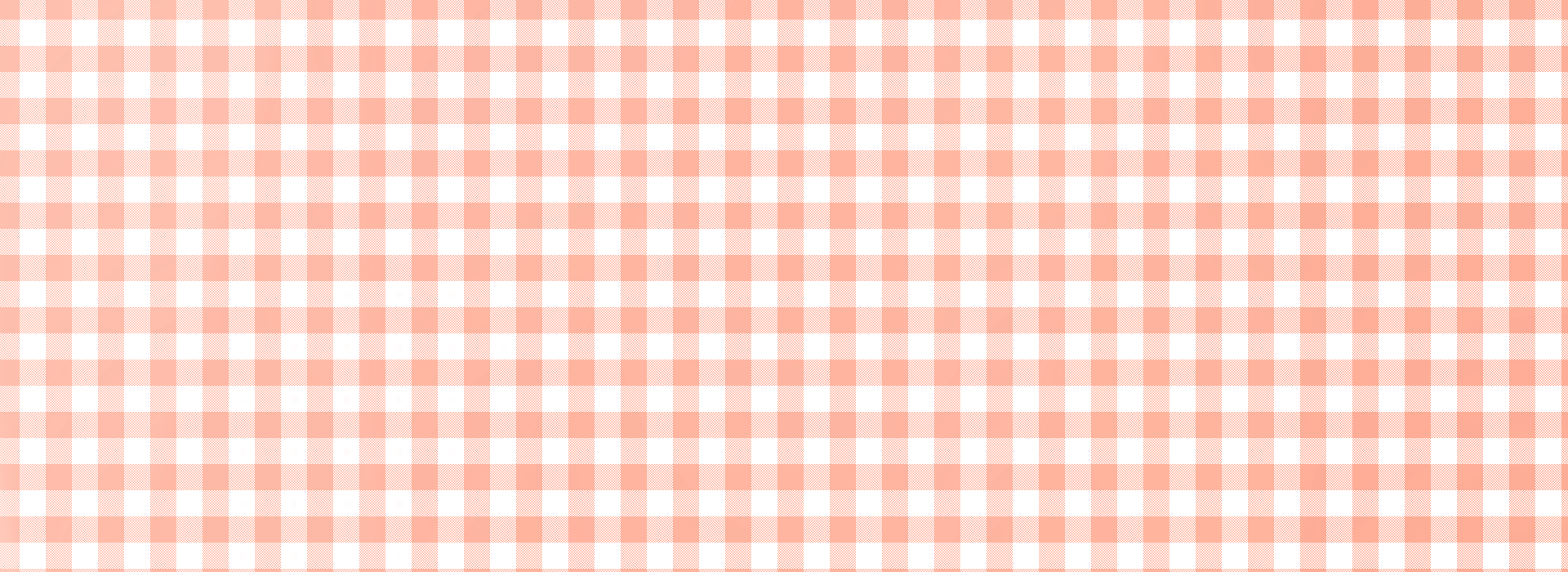 Thứ Ba ngày 19 tháng 9 năm 2023
n
Toán
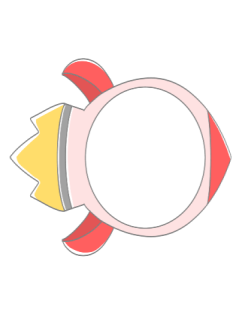 Bảng  chia 4.
1
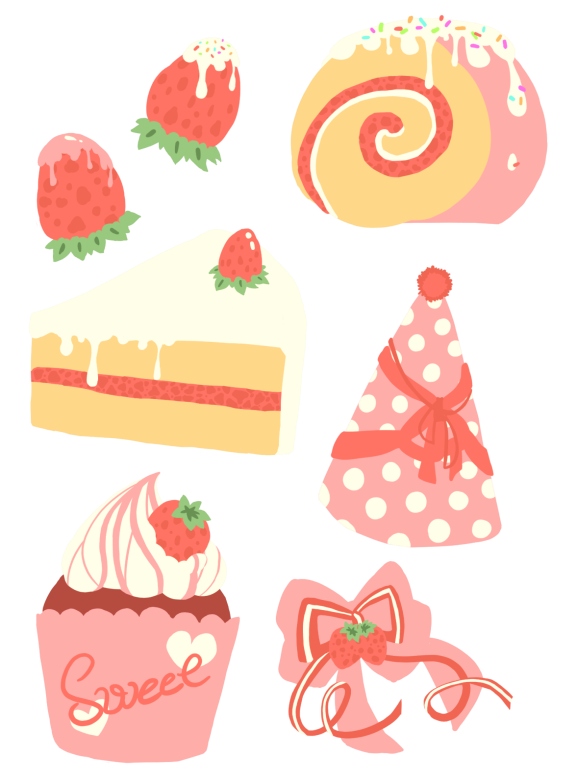 LUYỆN TẬP
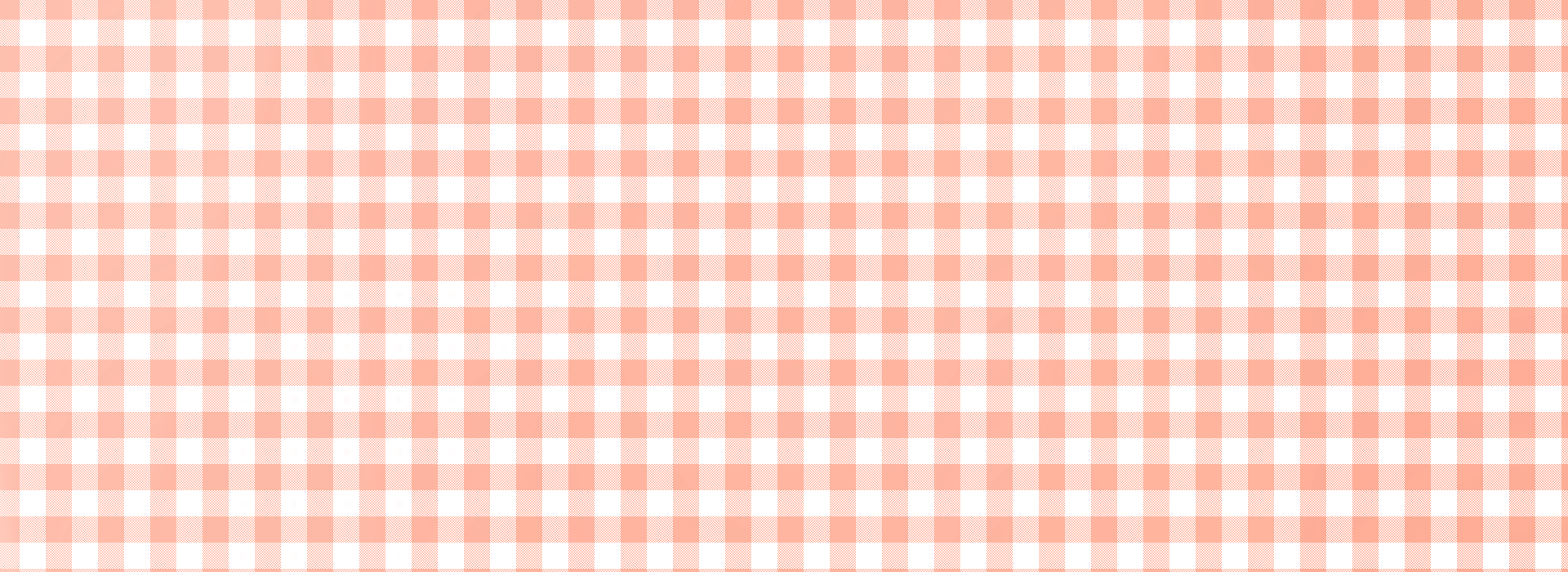 Số?
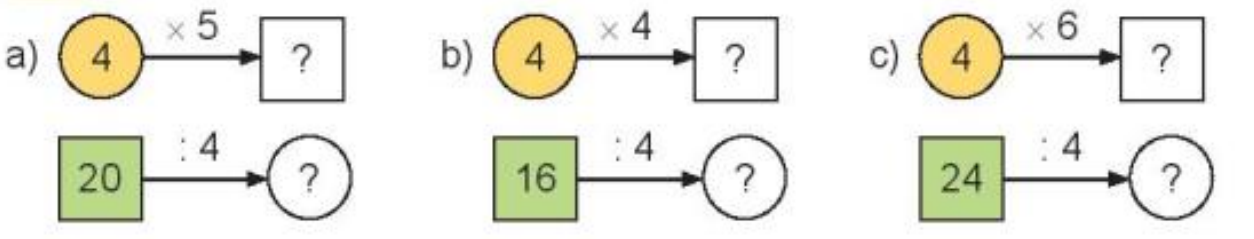 20
16
24
6
5
4
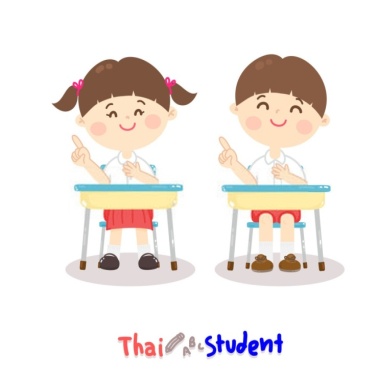 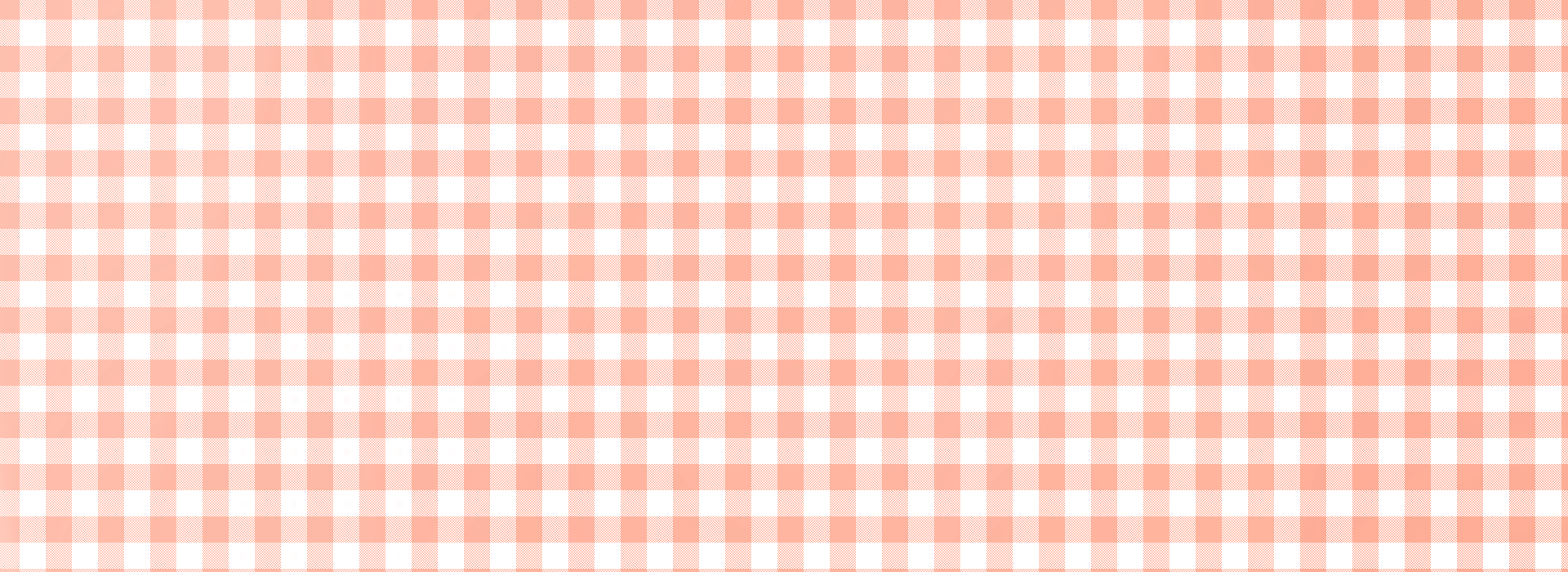 Thứ Ba ngày 19 tháng 9 năm 2023
Toán
Bảng  chia 4.
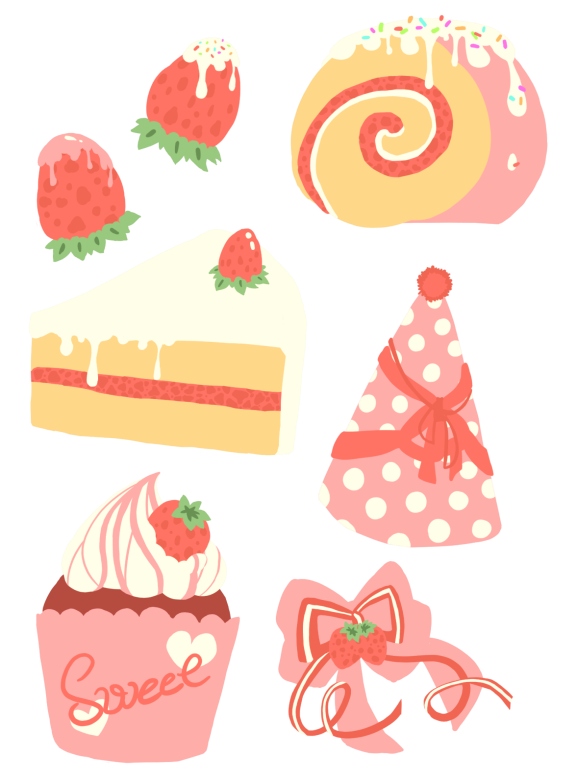 LUYỆN TẬP
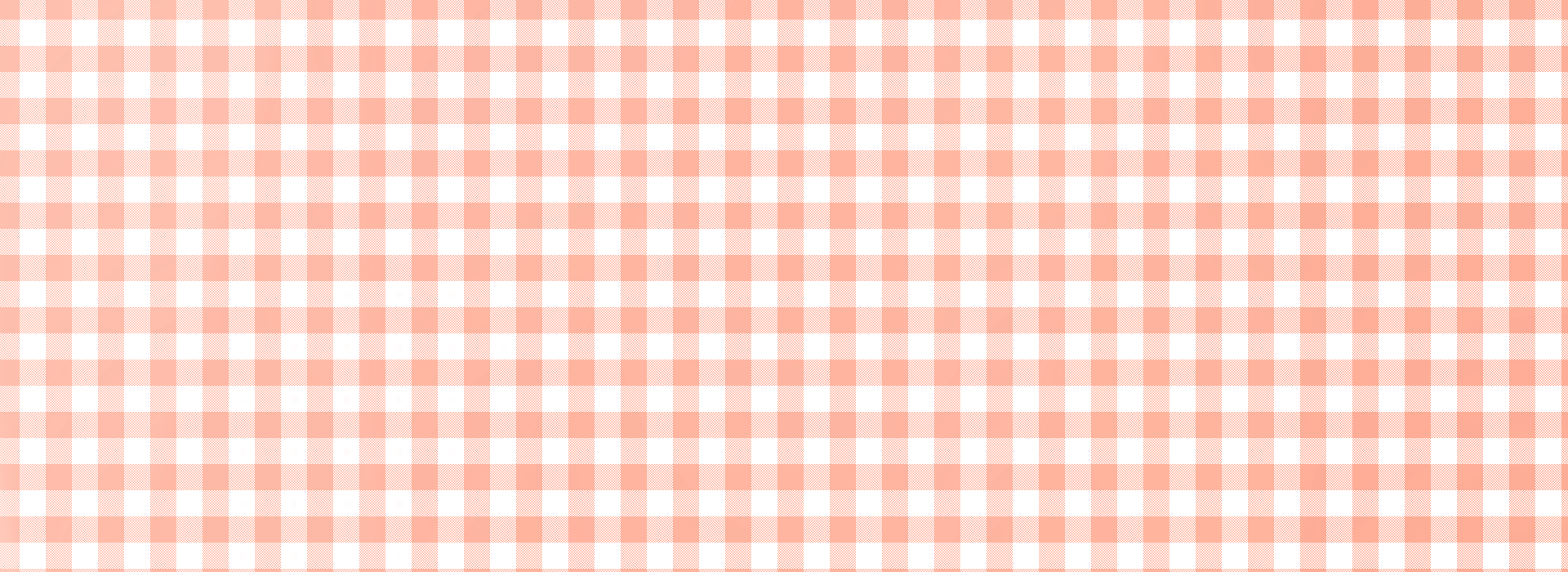 2. Có 24 chiếc bánh chia vào các hộp, mỗi hộp 4 chiếc bánh. Hỏi được bao nhiêu hộp bánh như vậy?
Bài giải
Tóm tắt
Số hộp bánh là:
4 chiếc : 1 hộp
24 : 4 = 6 (hộp bánh)
24 chiếc : …hộp ?
Đáp số: 6 hộp bánh
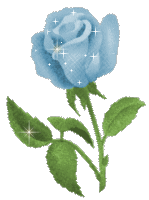 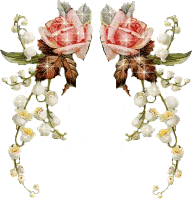 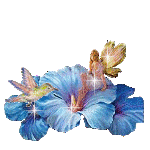 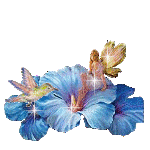 CHÀO CÁC EM!
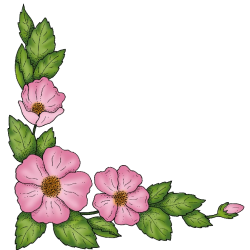 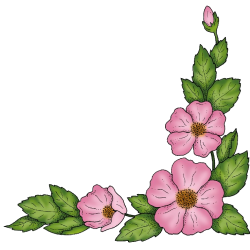 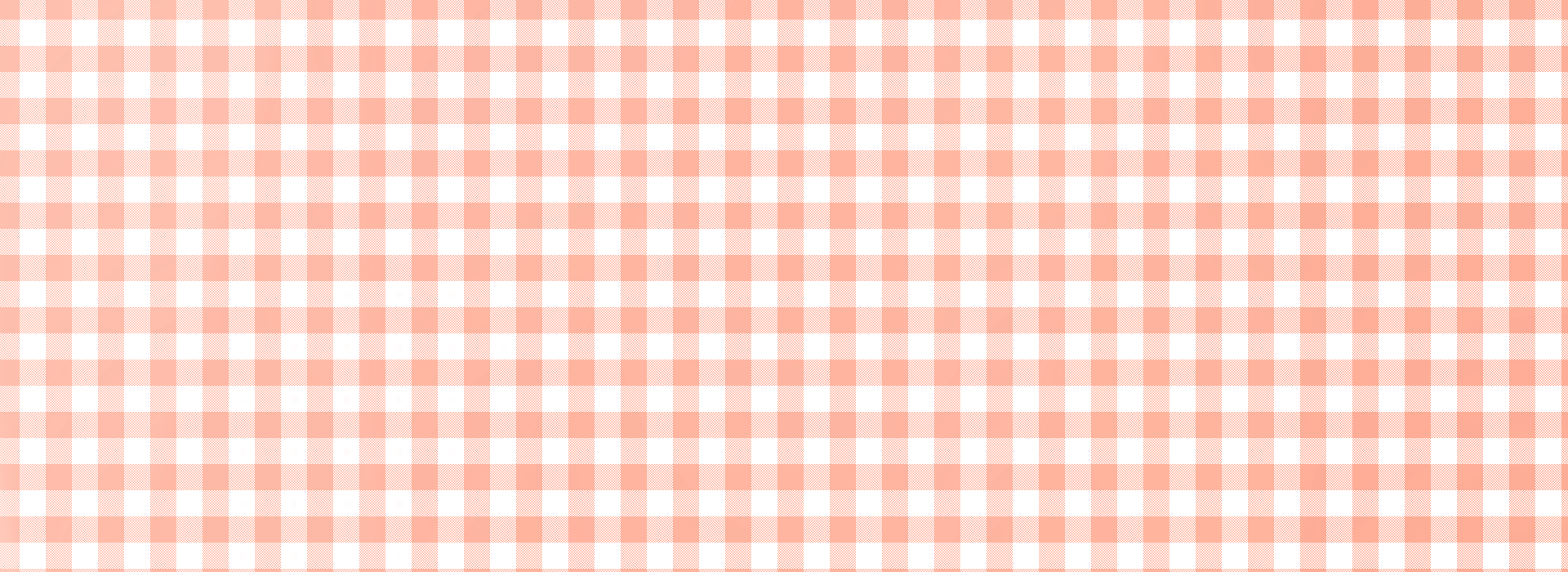 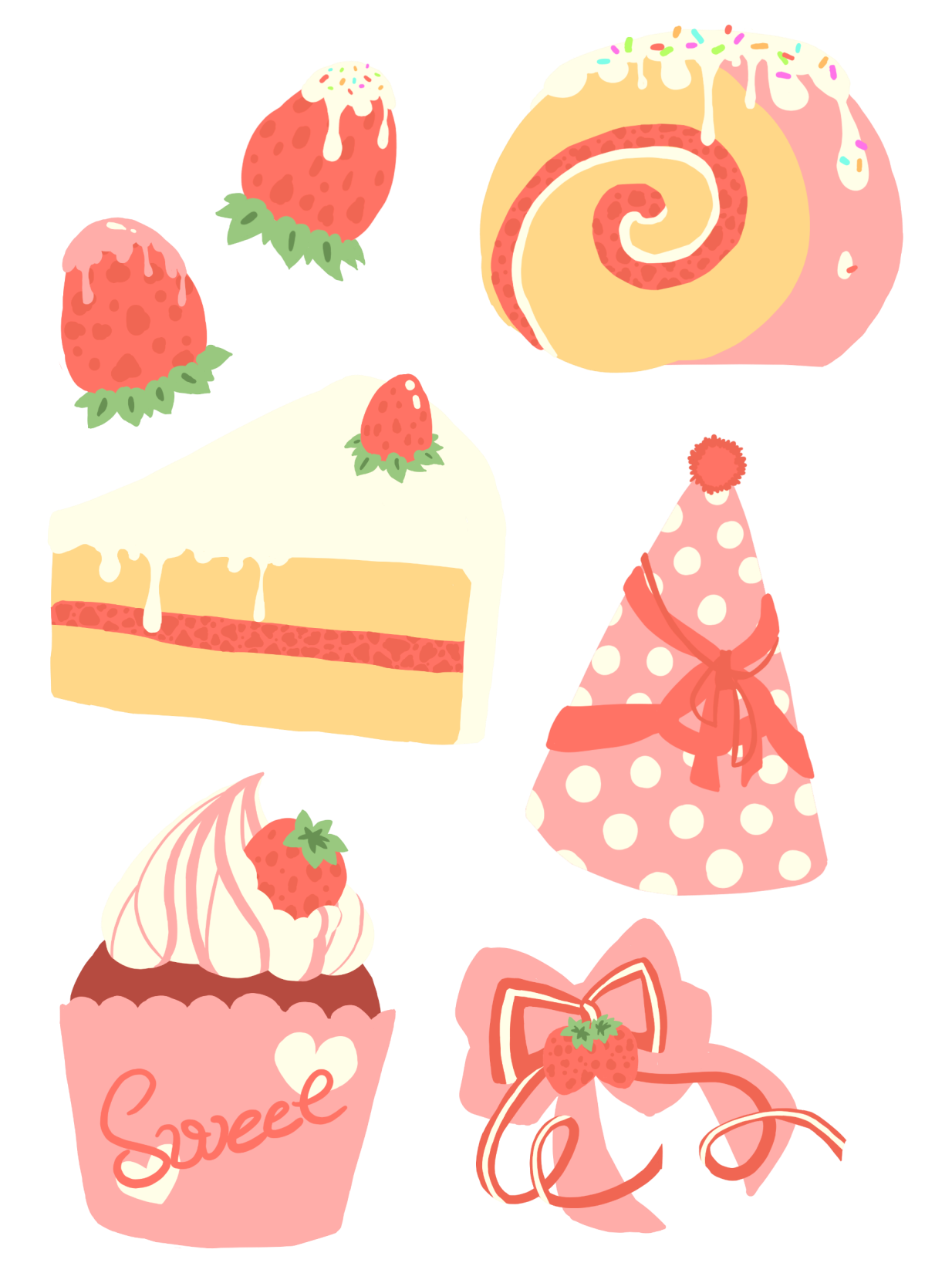 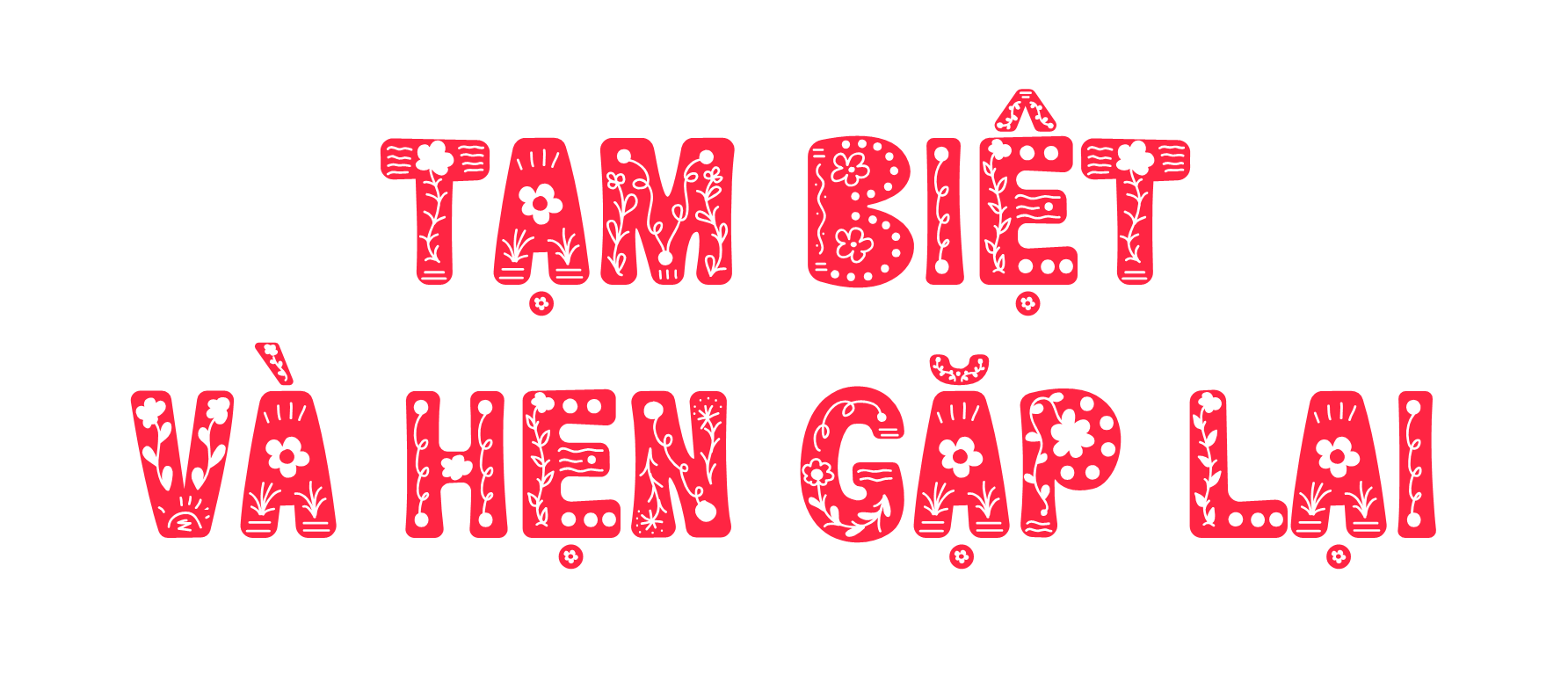 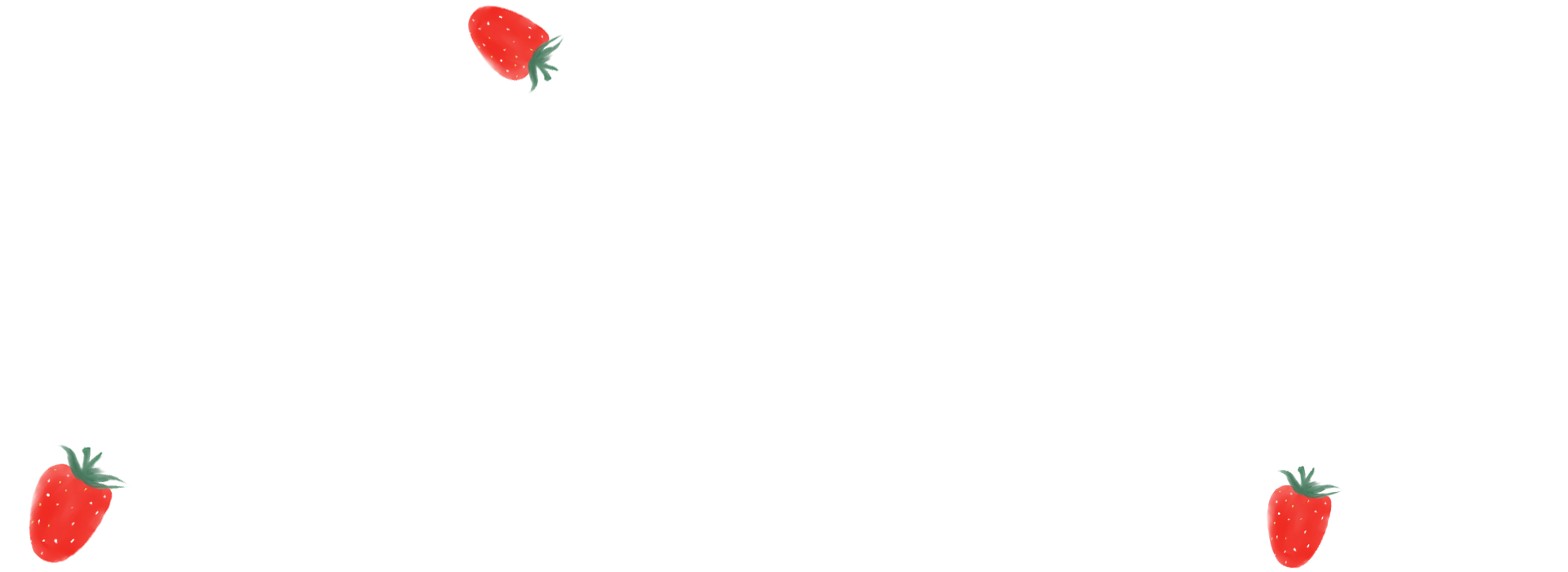 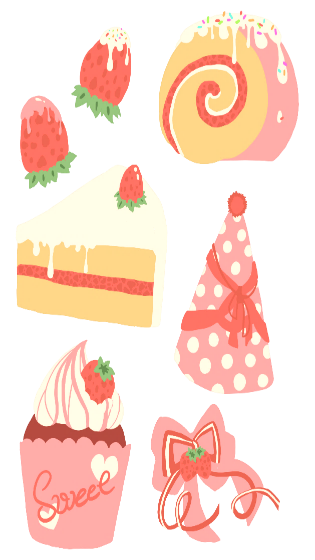 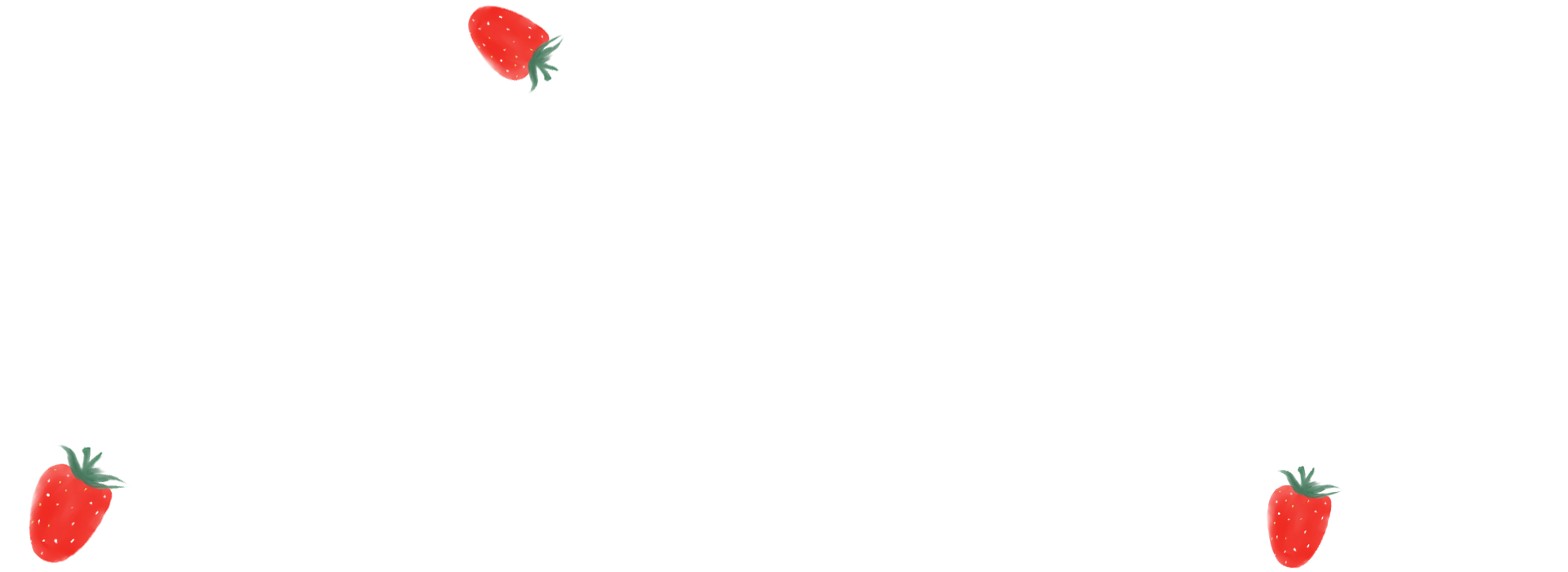 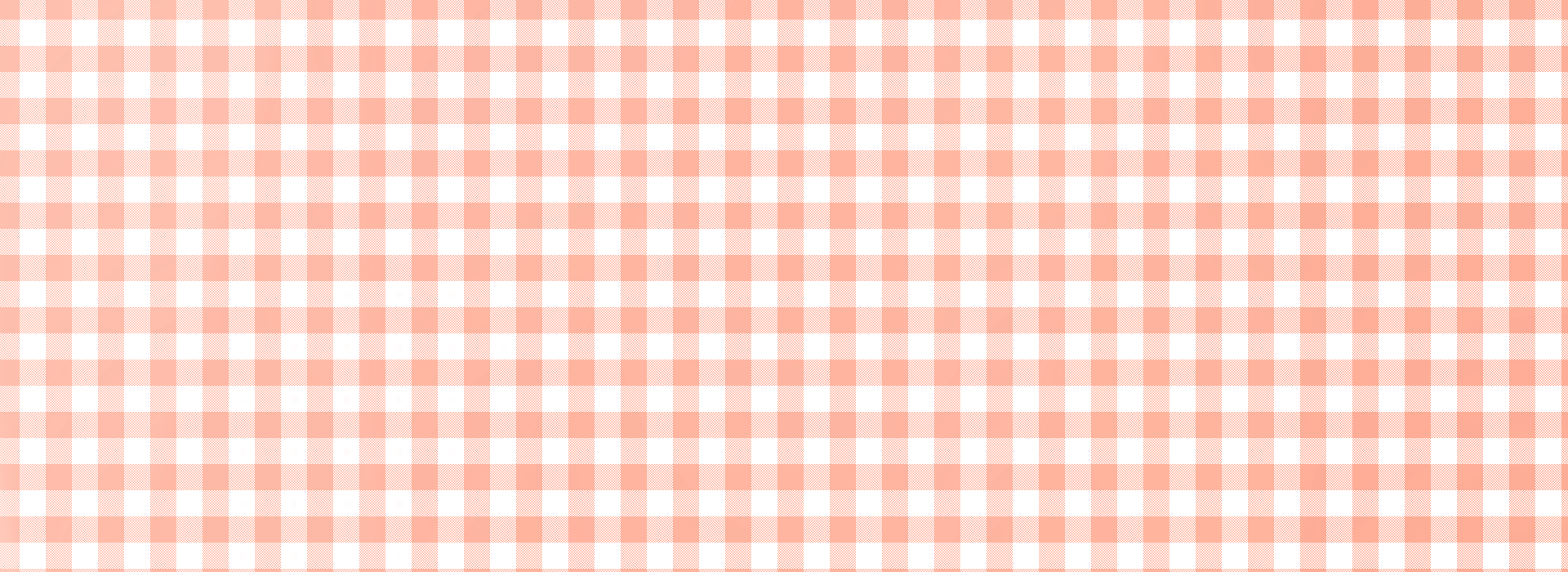 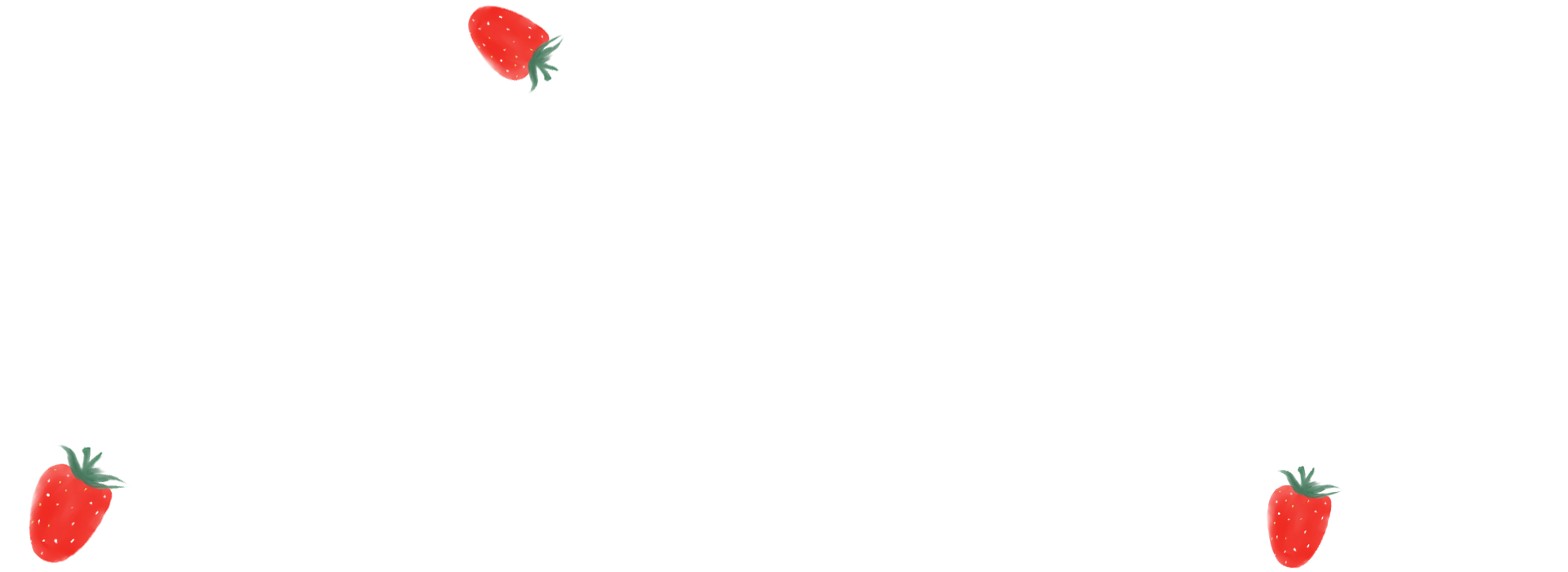 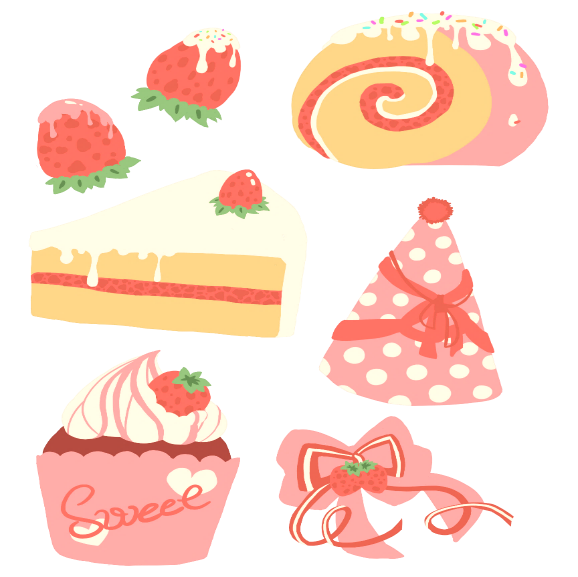 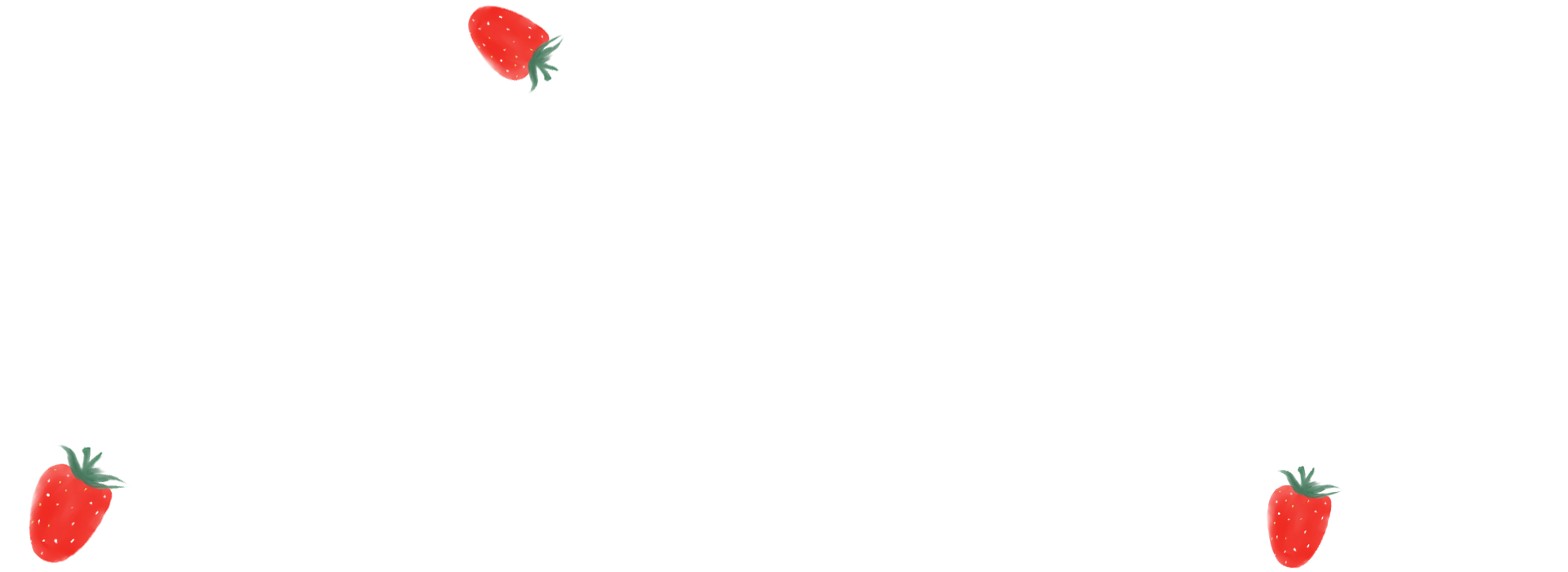 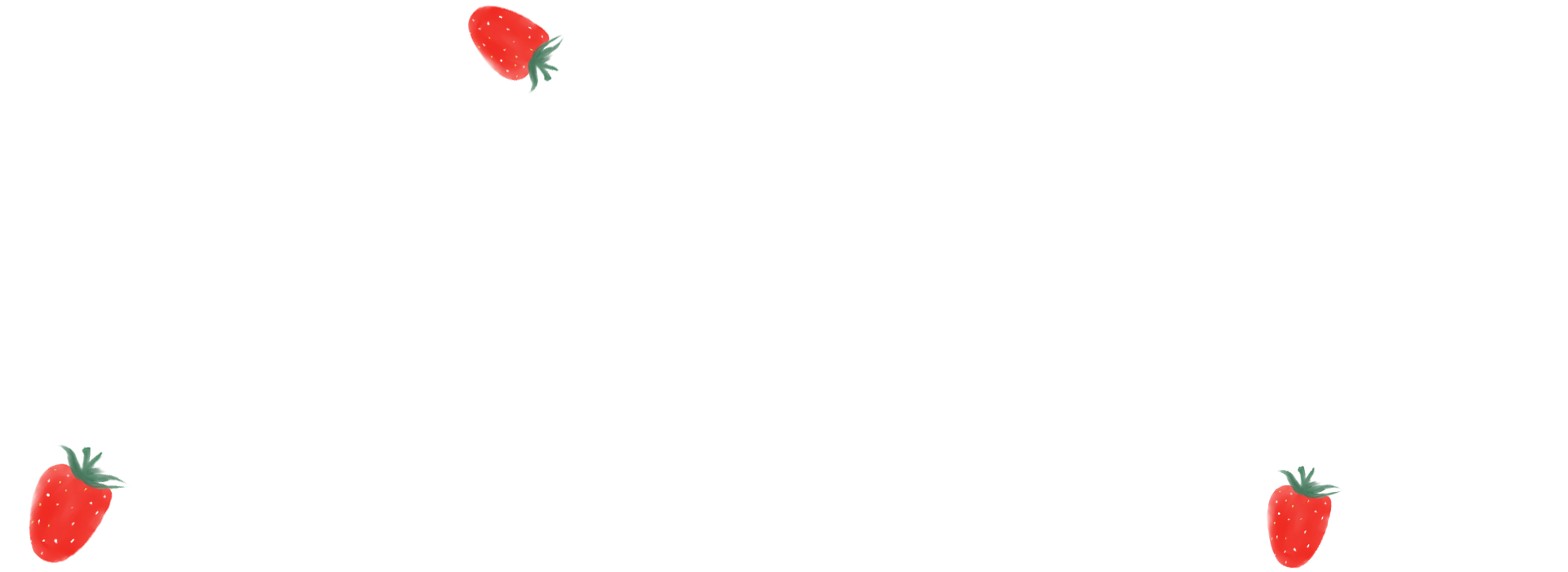